Номинация: Лучший проект по популяризации событийного туризма

Номинант:    Туроператор «ПРОФЦЕНТР» (г. Самара)  
                      Номер в Федеральном реестре туроператоров МВТ 003897 

             Туристический поезд из Самары 
           на XXII ОЛИМПИЙСКИЕ ИГРЫ В Г. СОЧИ 
                (Самара-Сочи-Самара) 07-13 февраля 2014 г.
                     проекта «МОЯ ВЕЛИКАЯ РОССИЯ»
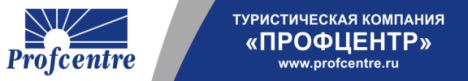 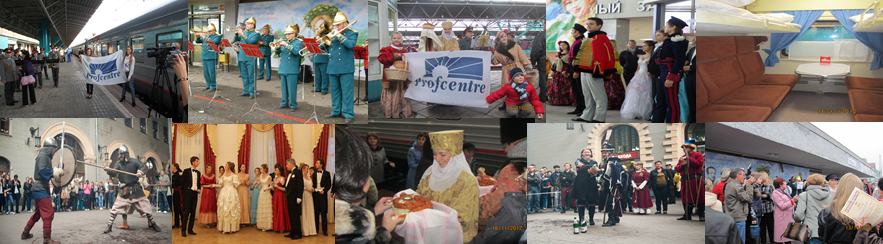 ЧТО ТАКОЕ ТУРПРОДУКТ «ТУРИСТИЧЕСКИЕ ПОЕЗДА ИЗ САМАРЫ» 
                            проекта «МОЯ ВЕЛИКАЯ РОССИЯ» ?
   успешно реализованный ресурсами туроператора «Профцентр» авторский проект  железнодорожных   
    комфортных  и познавательных путешествий по России на специализированном туристическом  поезде  
    дальнего следования из 6-13 вагонов преимущественно купе последних лет постройки
 -  удобный формат путешествия по спецрасписанию: туры выходного дня, на праздники, туры на событие
 -  доступная стоимость всего туристического пакета, включая проезд
 -  медицинский работник, вагон-ресторан, организованное питание на маршруте
 -  тематические познавательные  экскурсионные программы в городах России
 -  комфортабельные  автобусы ,  профессиональные экскурсоводы -  торжественные проводы туристов на железнодорожном вокзале в г. Самаре, 
 -  радушный прием туристов в городах России, положительные отзывы туристов

Результат:  интерес к познавательным путешествиям по России, к ее истории и событиям,
востребованность  в регионе,  популярность формата, активное участие в 
проекте туристов Самарской области,  соседних регионов, зарубежных гостей. 
БЕЗ СТОРОННЕГО ФИНАНСИРОВАНИЯ ЗА СЧЕТ СОБСТВЕННЫХ СРЕДСТВ
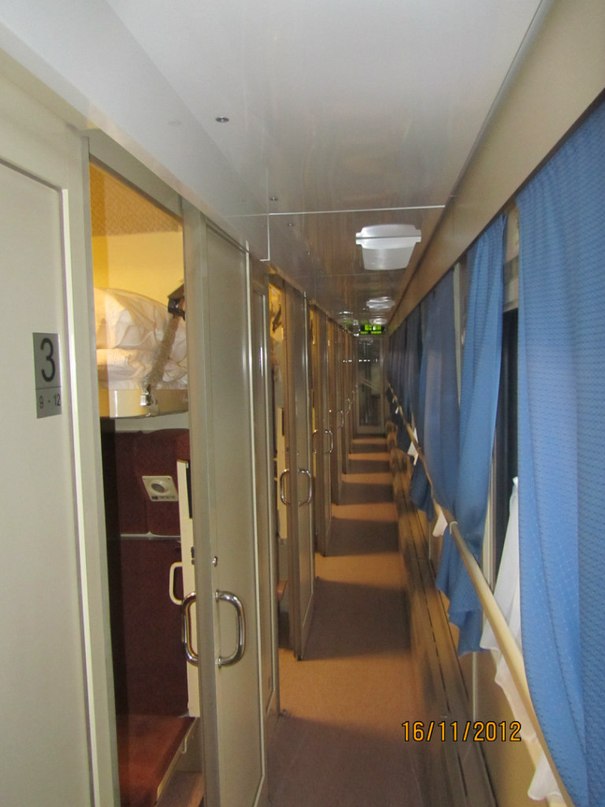 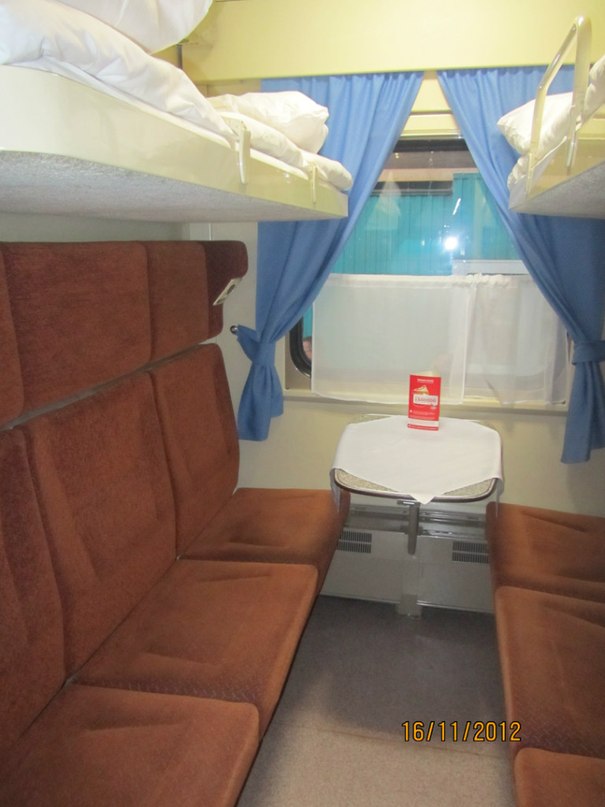 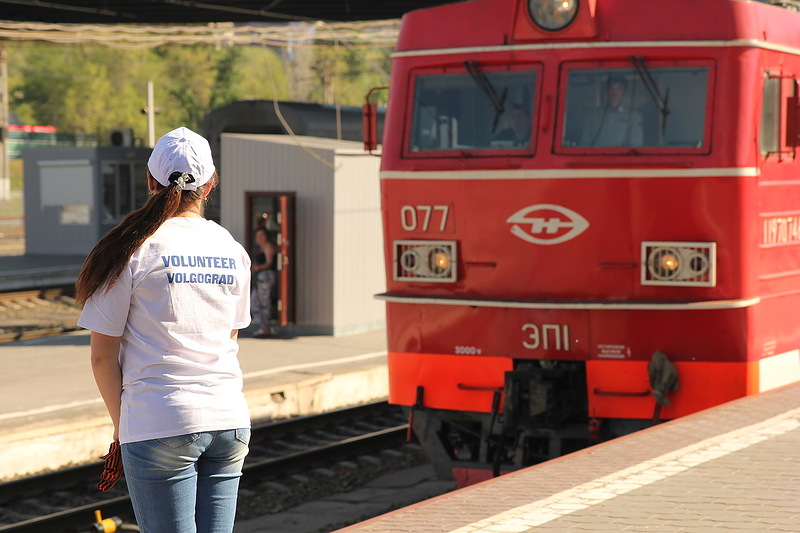 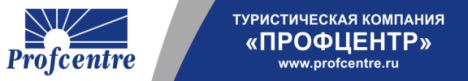 ЖЕЛЕЗНОДОРОЖНЫЕ ТУРЫ НА ТУРИСТИЧЕСКИХ ПОЕЗДАХ ДАЛЬНЕГО СЛЕДОВАНИЯ ИЗ САМАРЫ ПРОЕКТА «МОЯ ВЕЛИКАЯ РОССИЯ»

07-13 февраля 2014 г. ЕДИНСТВЕННЫЙ ТУРИСТИЧЕСКИЙ ПОЕЗД В РОССИИ                                                               ТУРОПЕРАТОРА «ПРОФЦЕНТР» ОТПРАВИЛСЯ С БОЛЕЛЬЩИКАМИ НА ХХII ОЛИМПИЙСКИЕ ИГРЫ В Г. СОЧИ ИЗ САМАРЫ по маршруту: Самара-Сочи/Адлер—Самара 
 в рамках авторского проекта развития железнодорожного туризма в Самарской области "Моя Великая Россия"! 270 болельщиков в 7 вагонах поезда (плацкартные и купейные) в первый день начала Олимпиады смогли отправиться на важнейшее спортивное событие планеты!  Как всегда, в наших турах с нами поехали уважаемые гости из соседних регионов, которые специально приехали к нам из Уфы, Ульяновска, Пензы, Перми и др. регионов. Среди туристов: семьи с детьми, болельщики, семейные пары, спортсмены, молодежь: студенты и школьники. Путешествие включало в себя: проезд, проживание 3 дн./2 н. на круизных лайнерах в гуще спортивных событий, страховку. Туристы посетили спортивные мероприятия:  хоккей Россия- Германия, санный спорт, биатлон, фигурное катание и увидели настоящее награждение наших спортсменов!
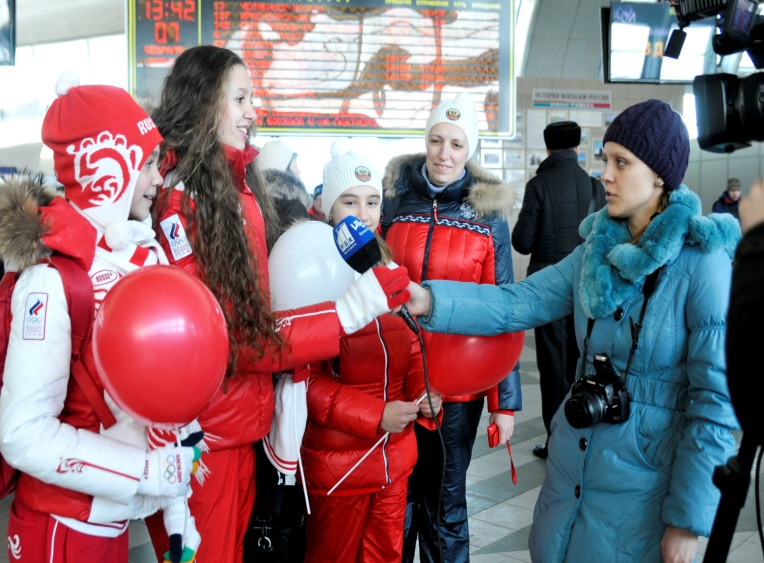 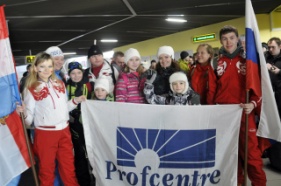 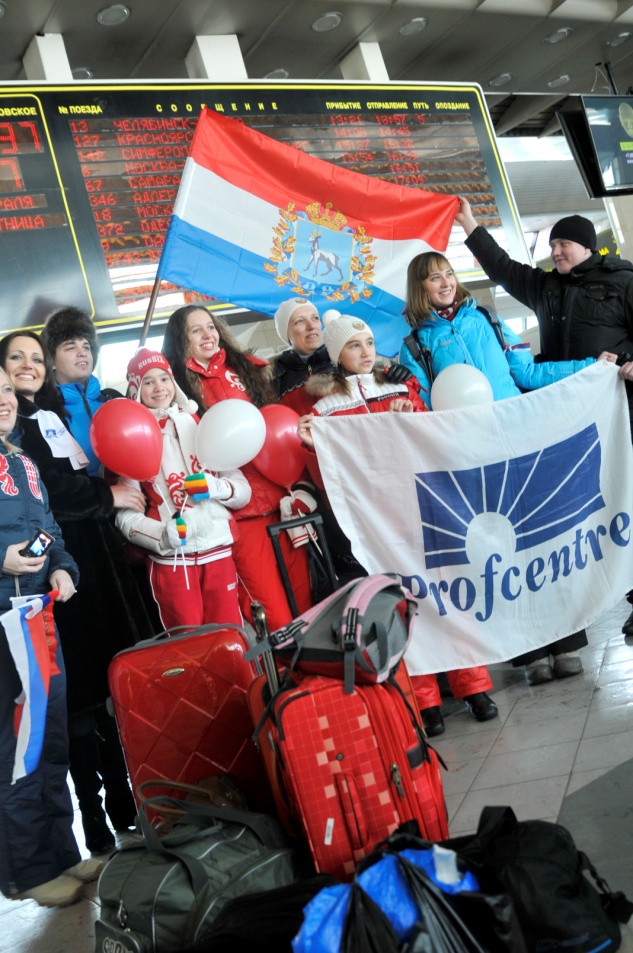 На железнодорожном вокзале туристов провожал духовой оркестр, 
нас снимало телевидение. 











Среди туристов были и пять счастливых обладателей, которые выиграли бесплатную путевку в проводимом конкурсе ГТРК Самара "Выиграй Олимпиаду!«, официального партнера Олимпийских игр.
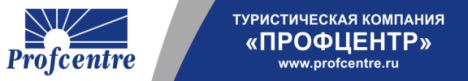 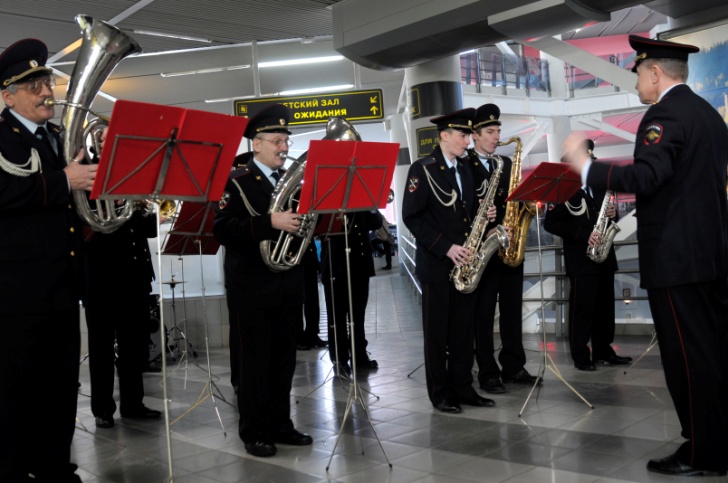 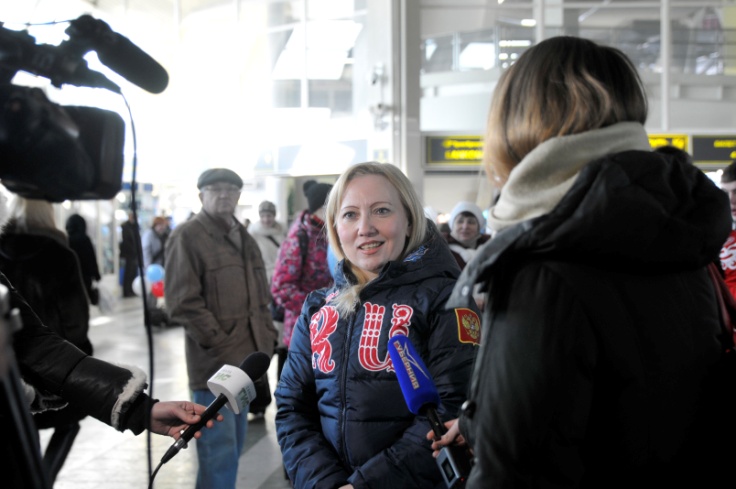 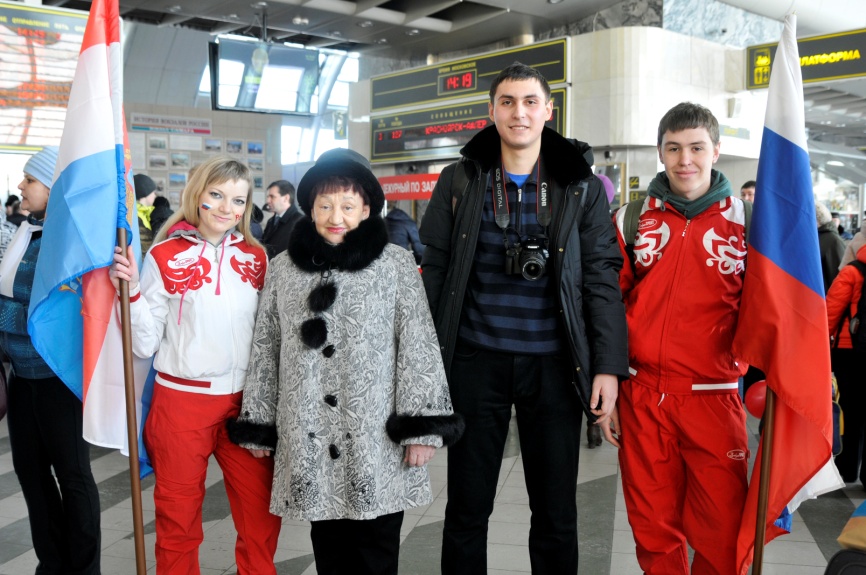 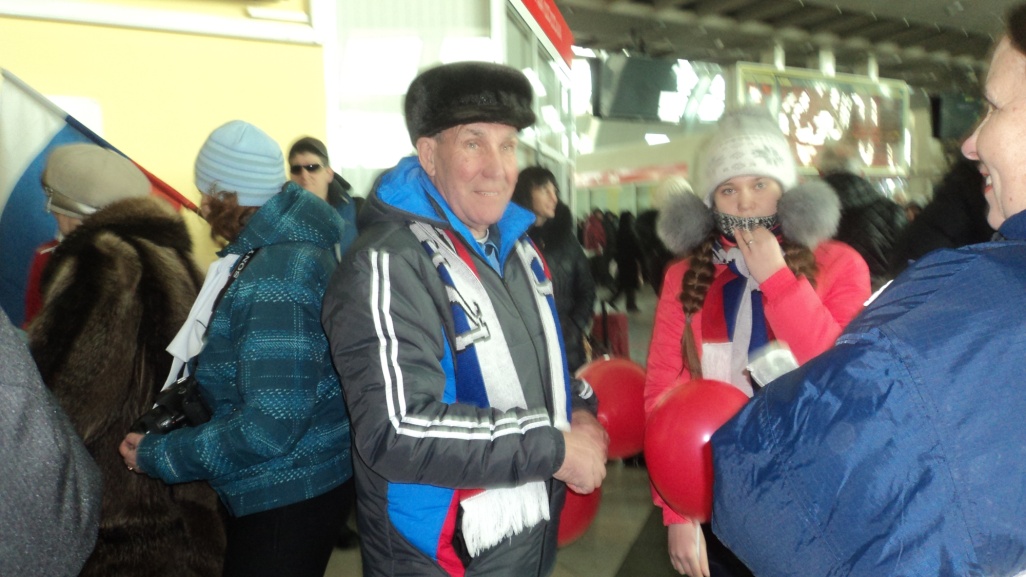 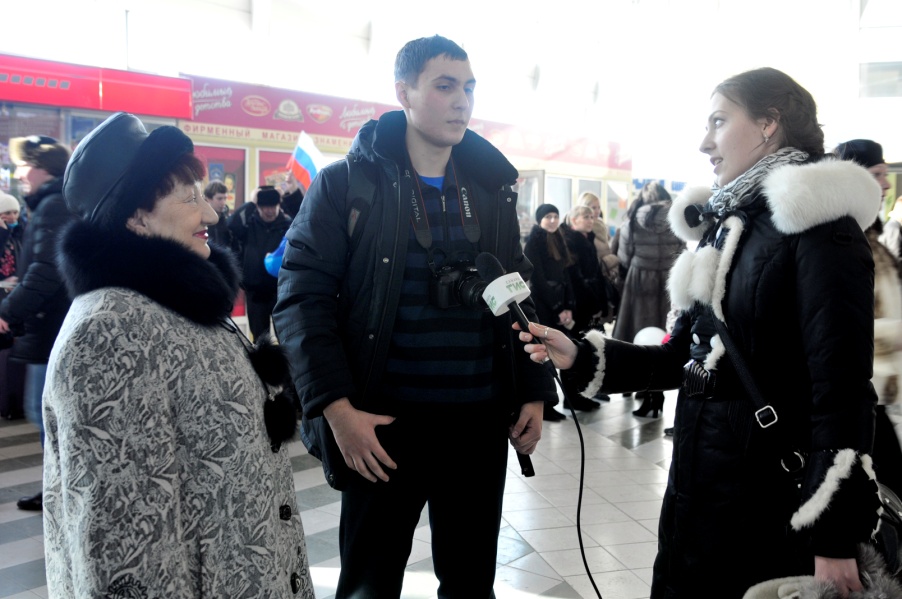 Мы ехали в поезде, смотрели трансляцию открытия Олимпийских игр, кричали: «Россия, вперед!». Это была необыкновенная атмосфера общего праздника!
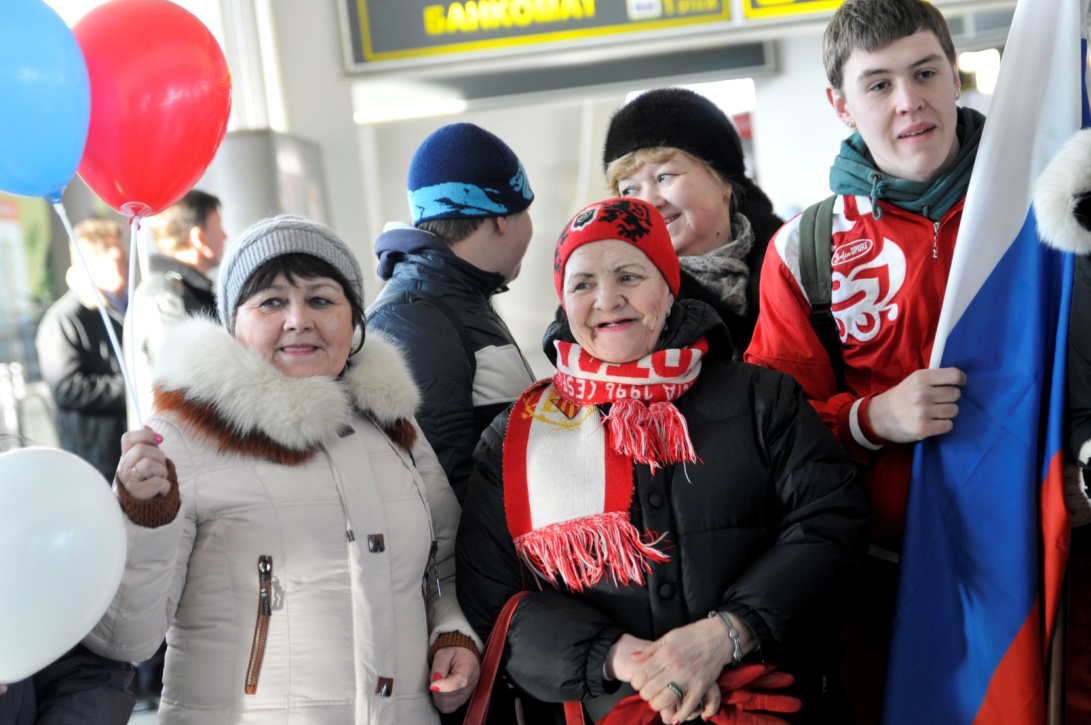 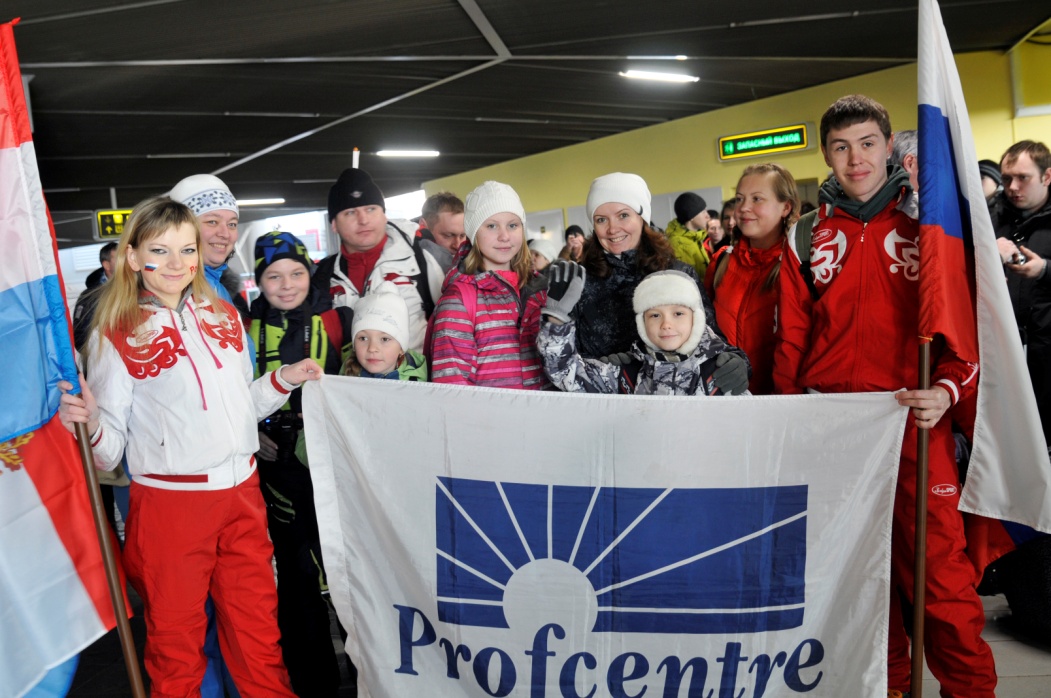 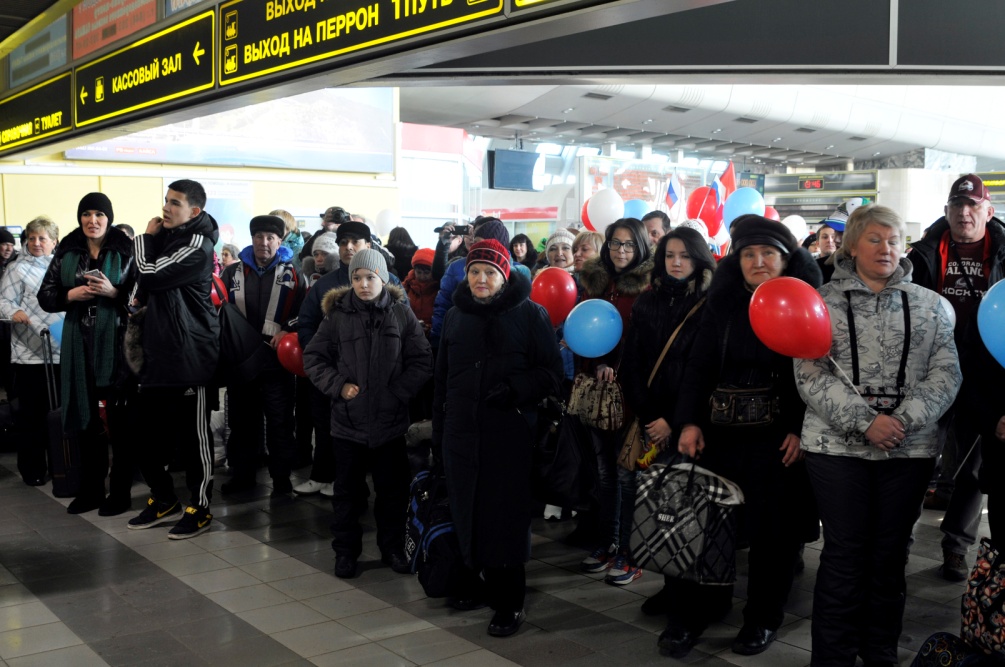 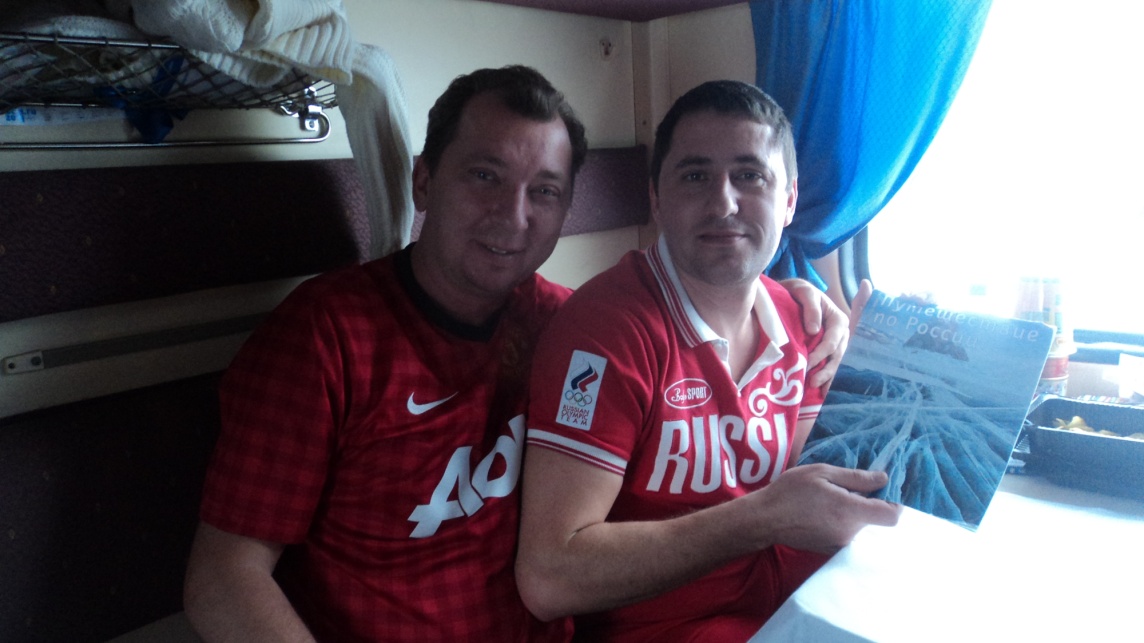 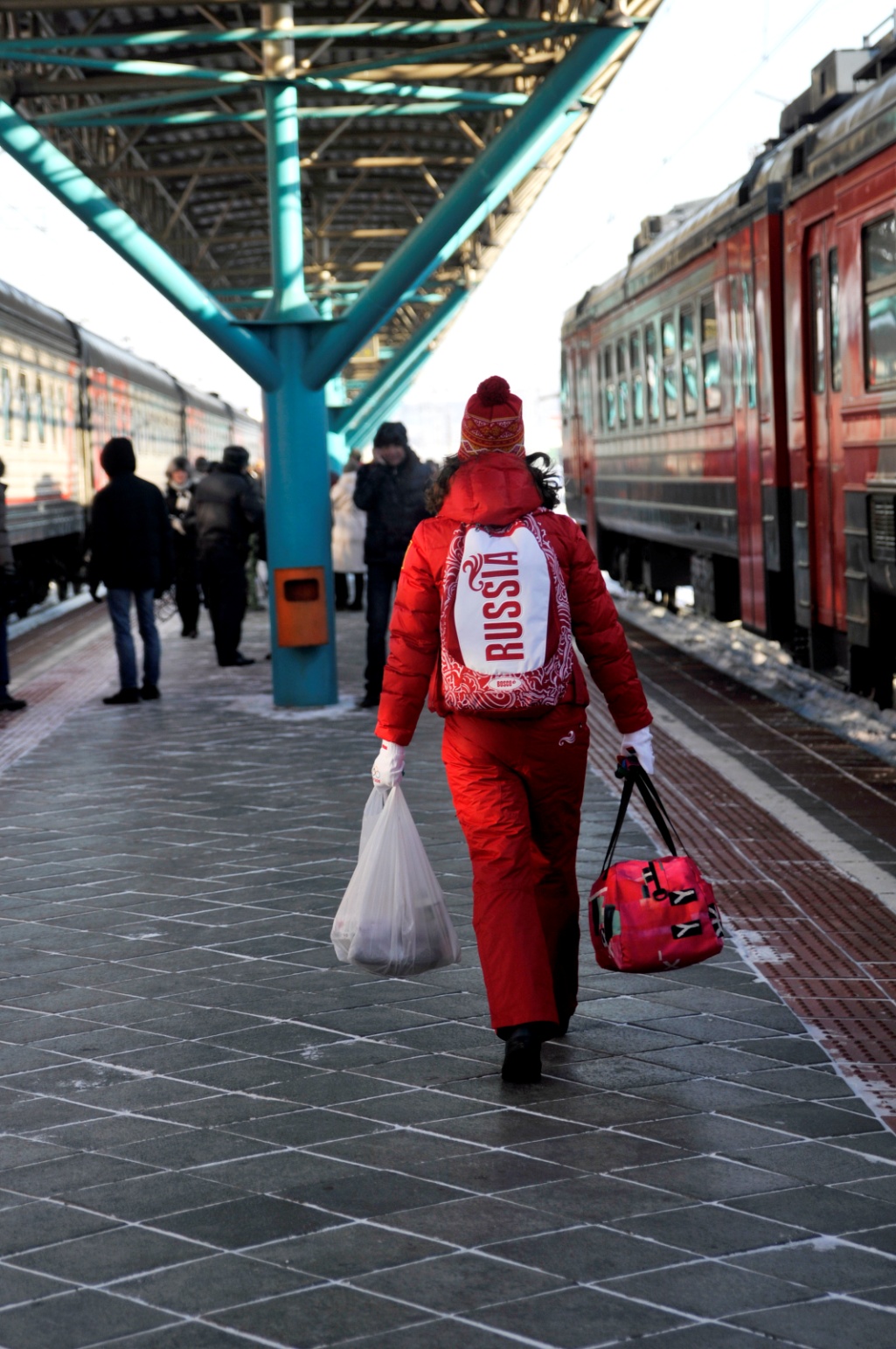 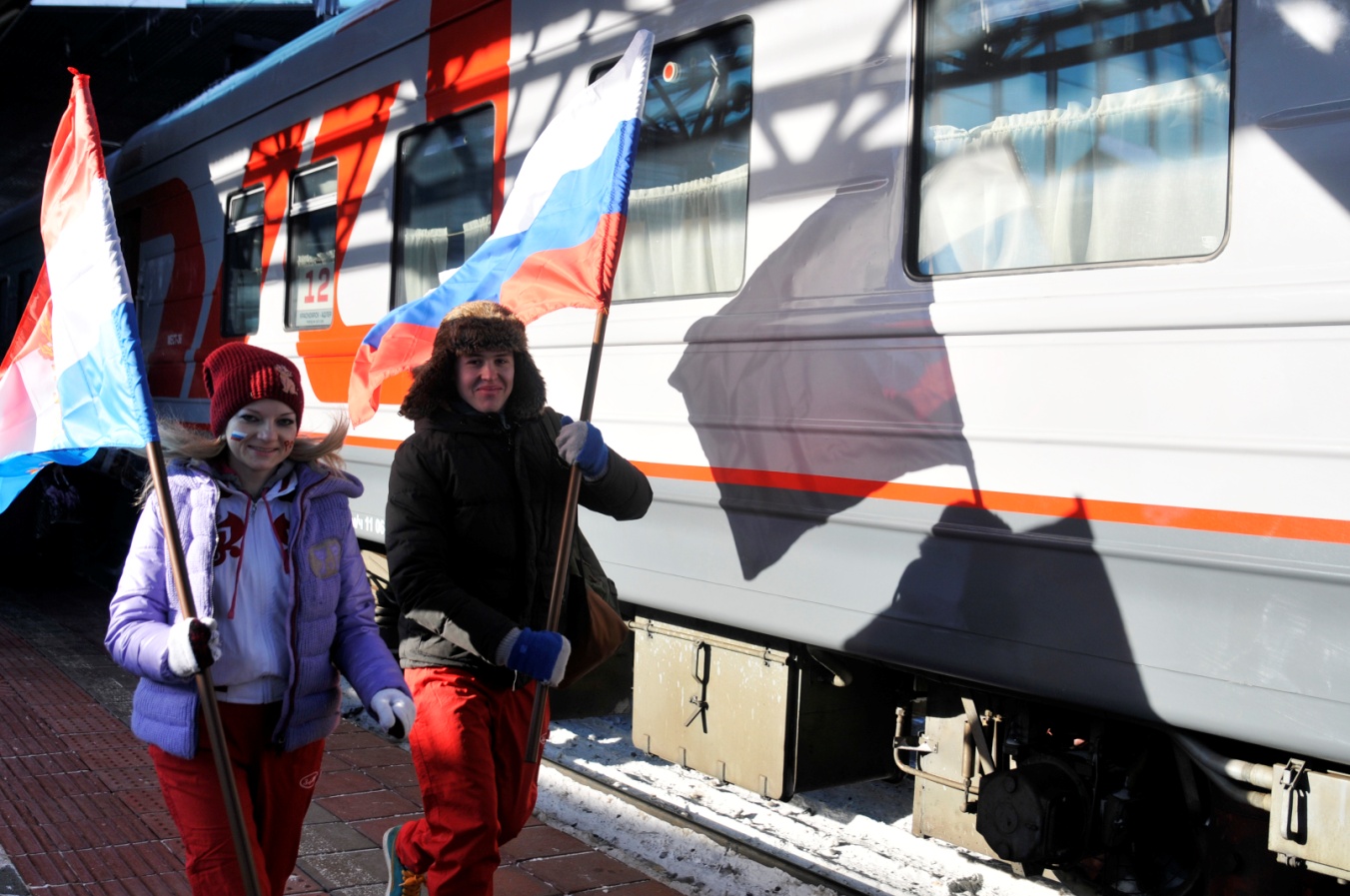 ЕДЕМ В ОЛИМПИЙСКУЮ СКАЗКУ! БОЛЕЕМ ЗА НАШИХ! 
РОССИЯ-ВПЕРЕД!
Проживание в г. Сочи (Центральный и Адлерский района в непосредственной близости от Олимпийских объектов) на круизных лайнерах на базе 3-х разового питания и на базе завтраков
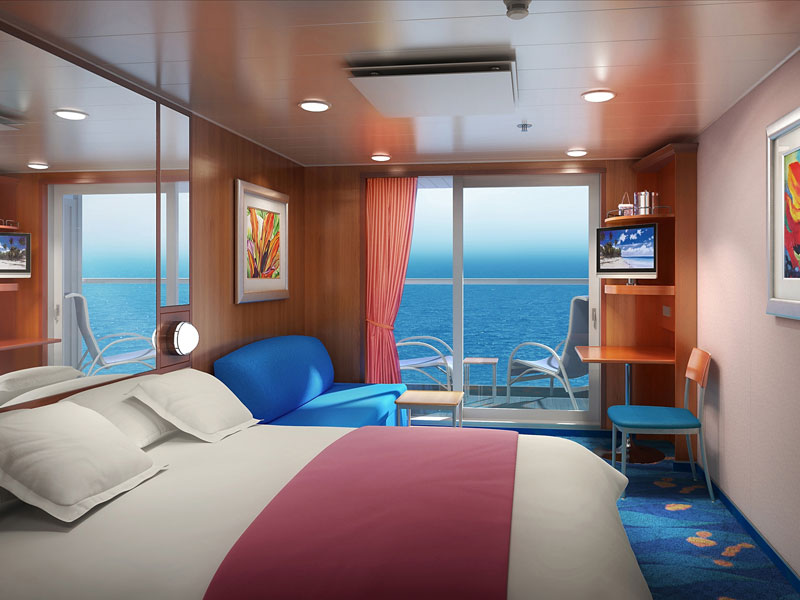 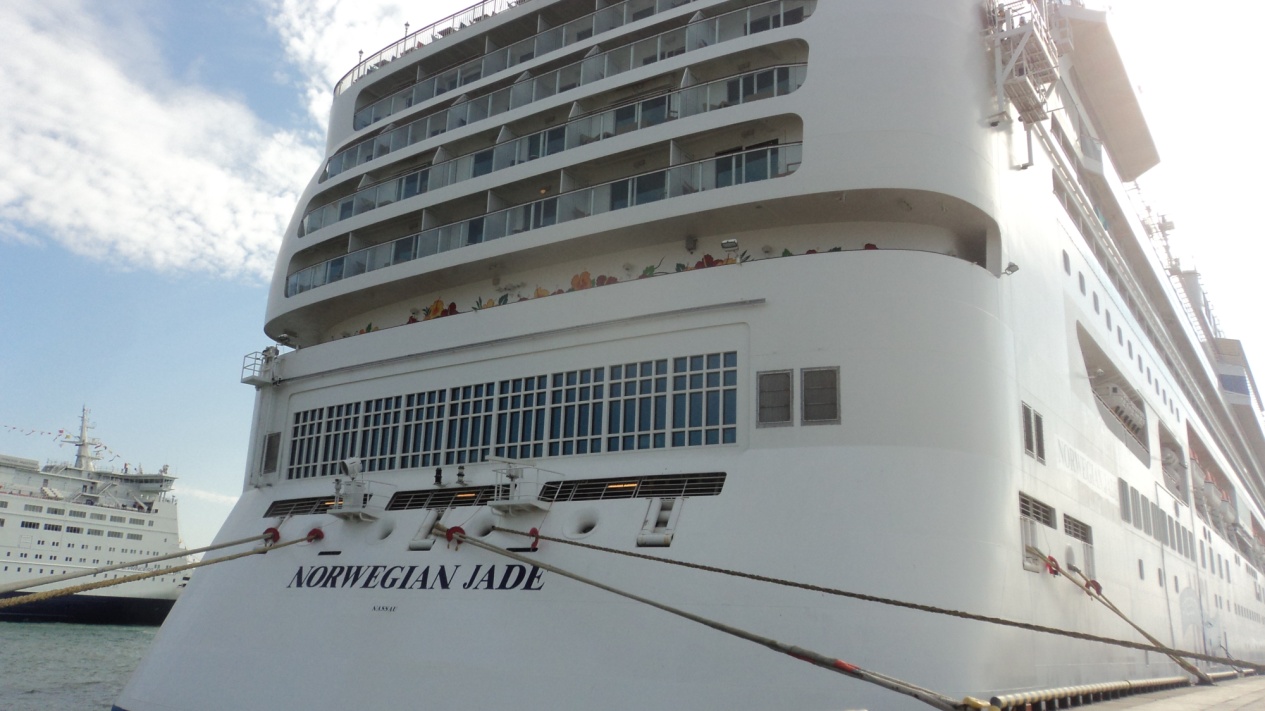 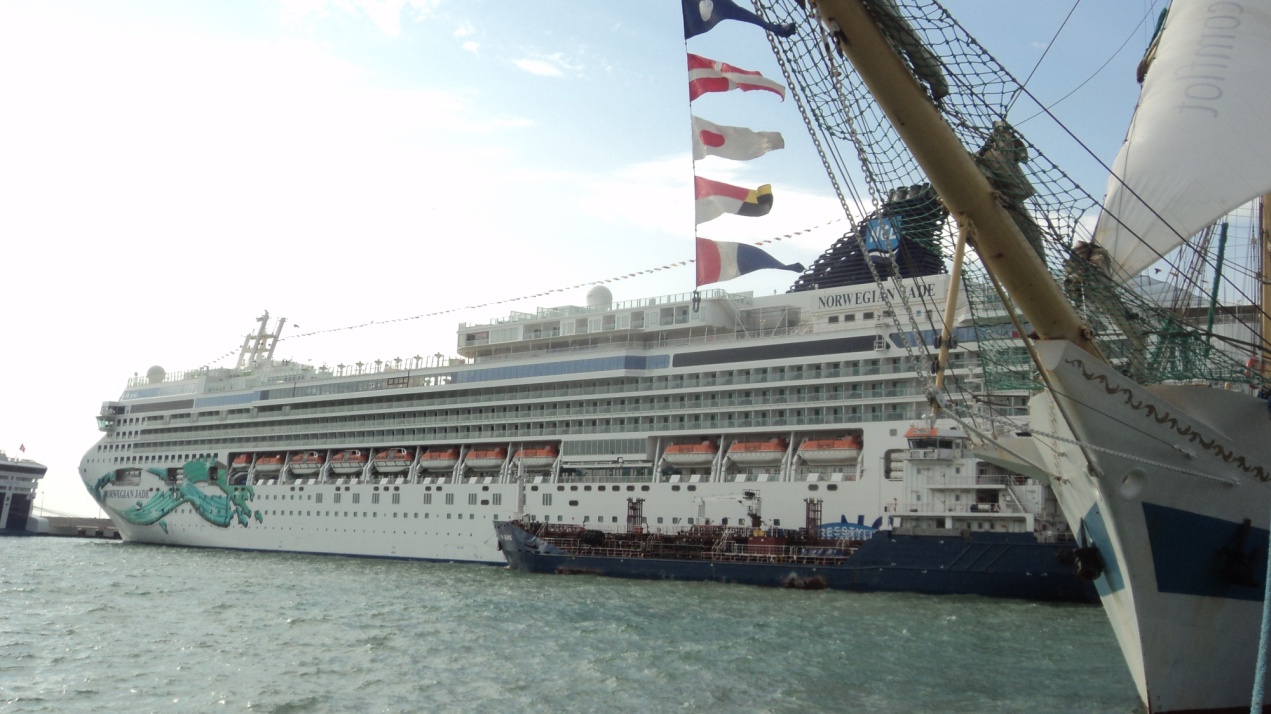 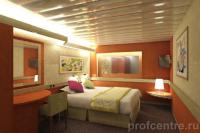 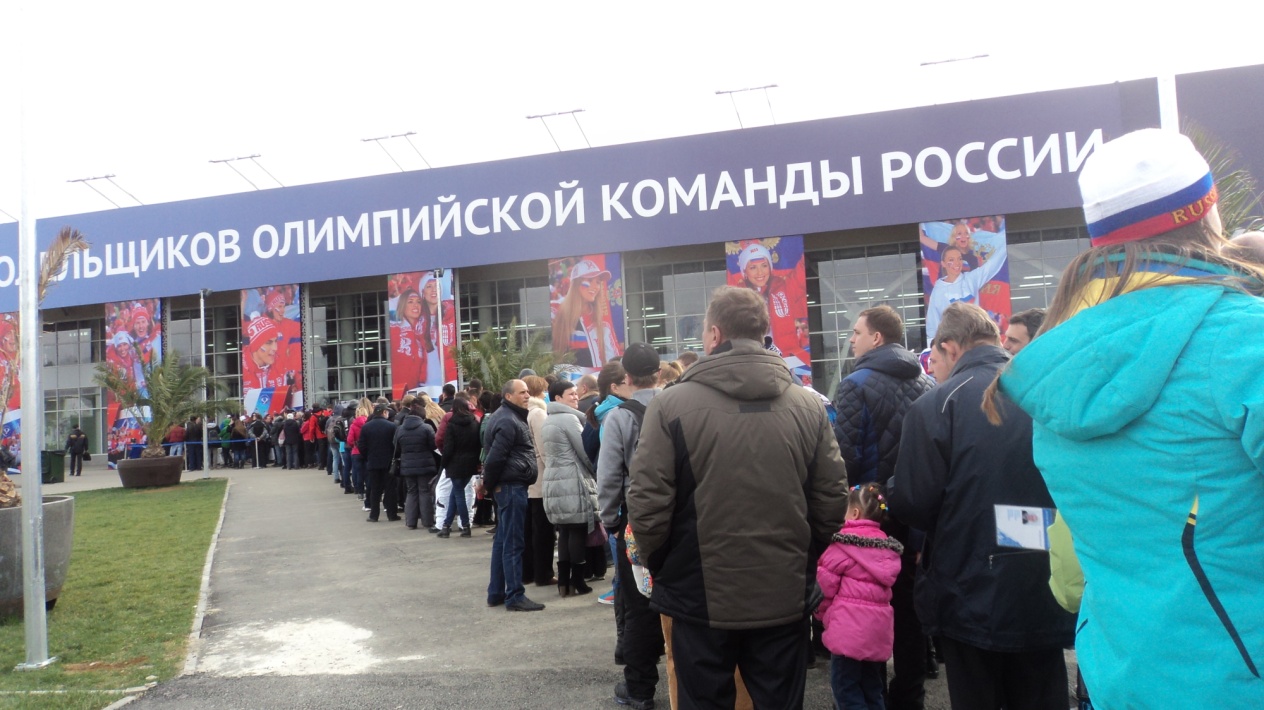 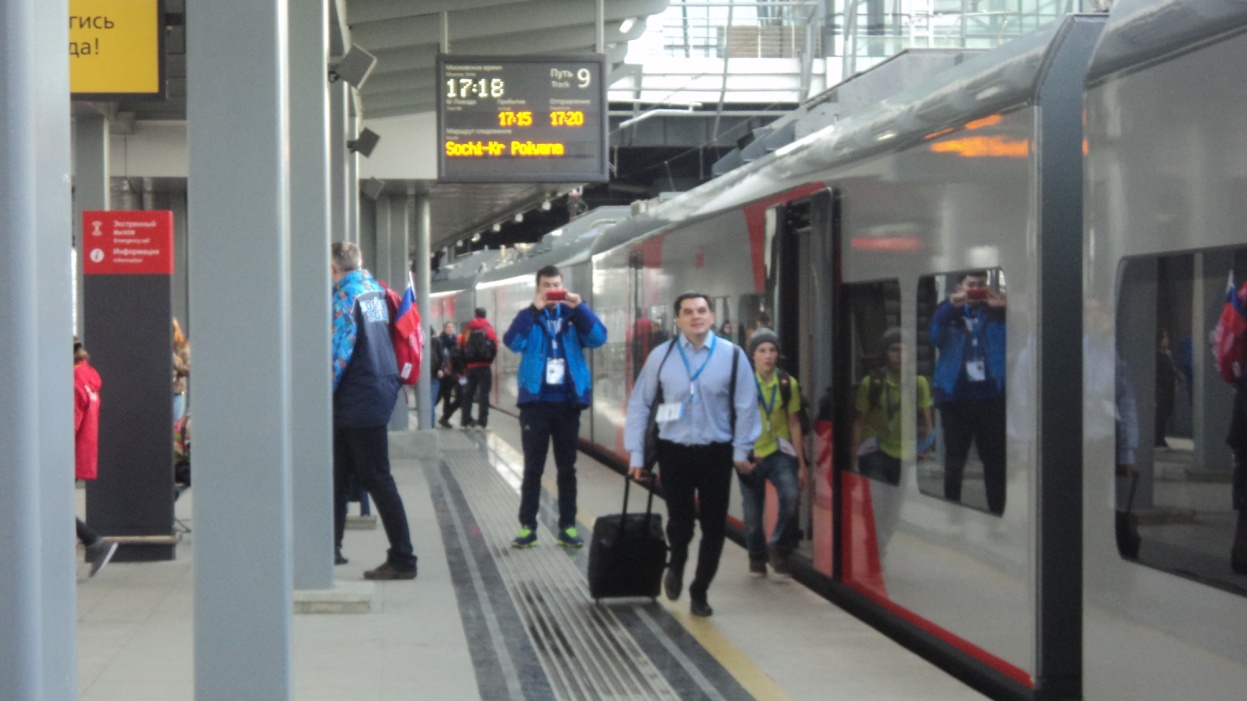 МЫ ЭТО ВИДЕЛИ! ЭТО БЫЛО С НАМИ!
ОЛИМПИЙСКИЙ ПАРК…
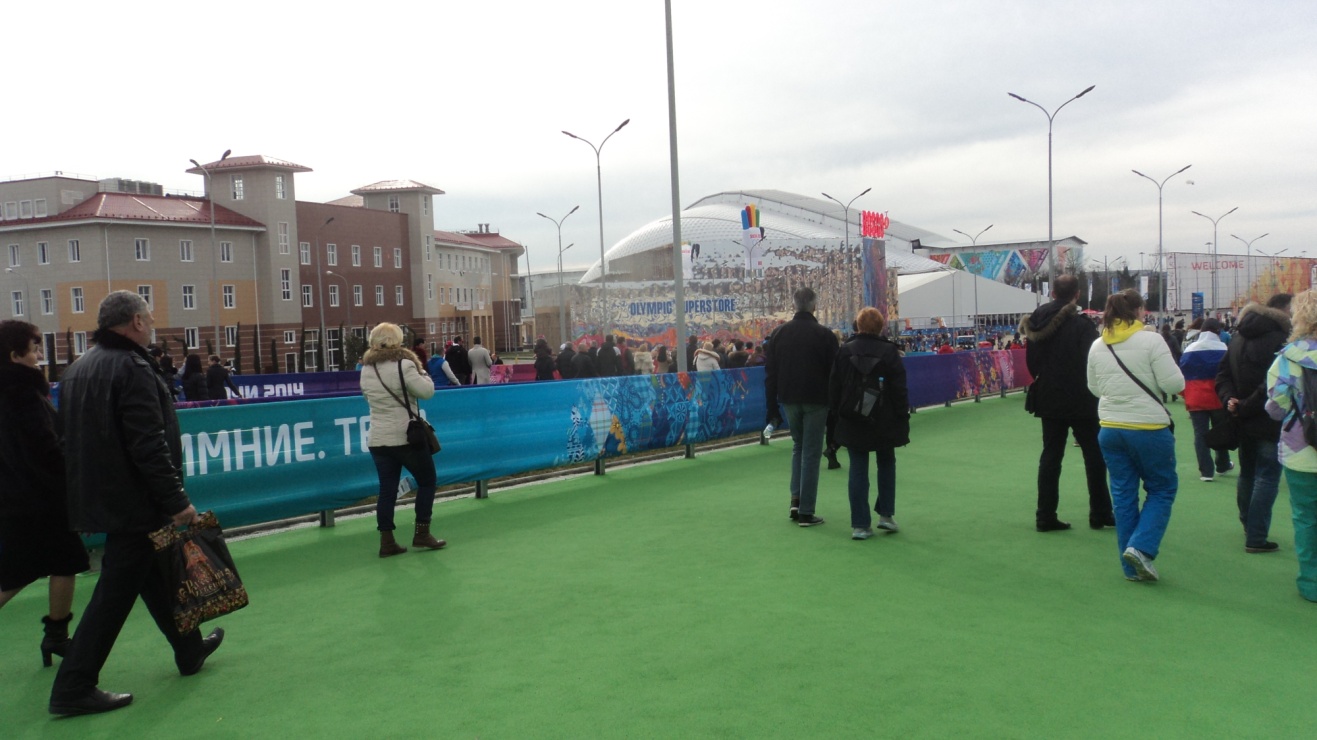 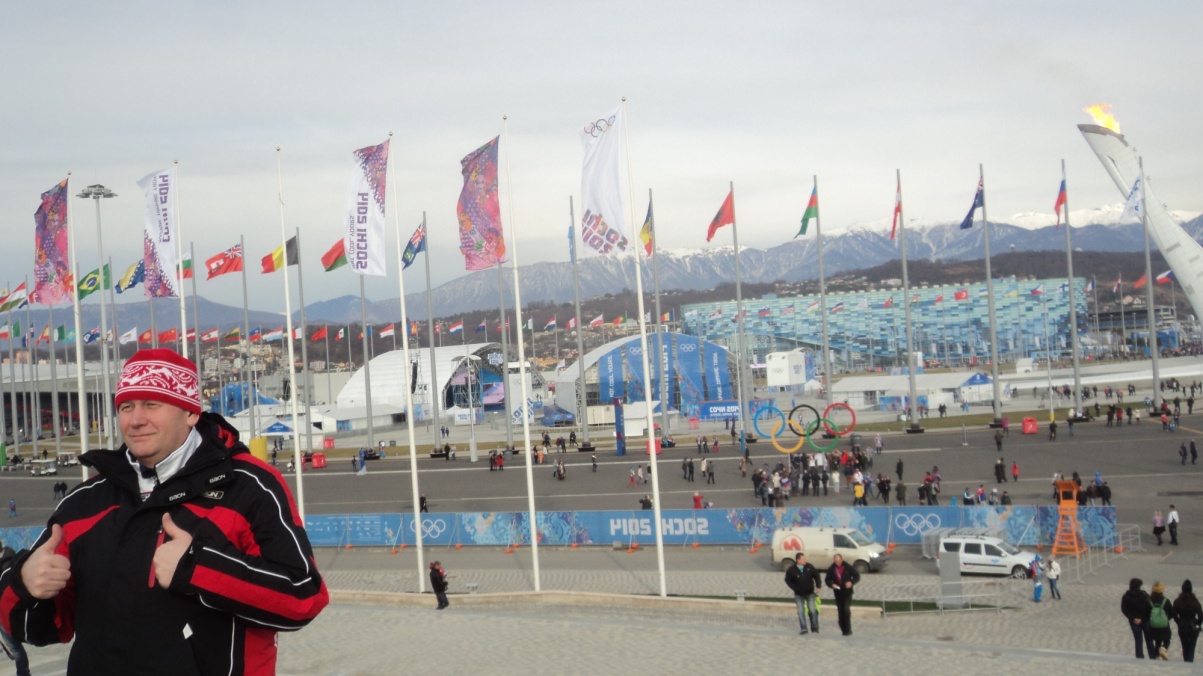 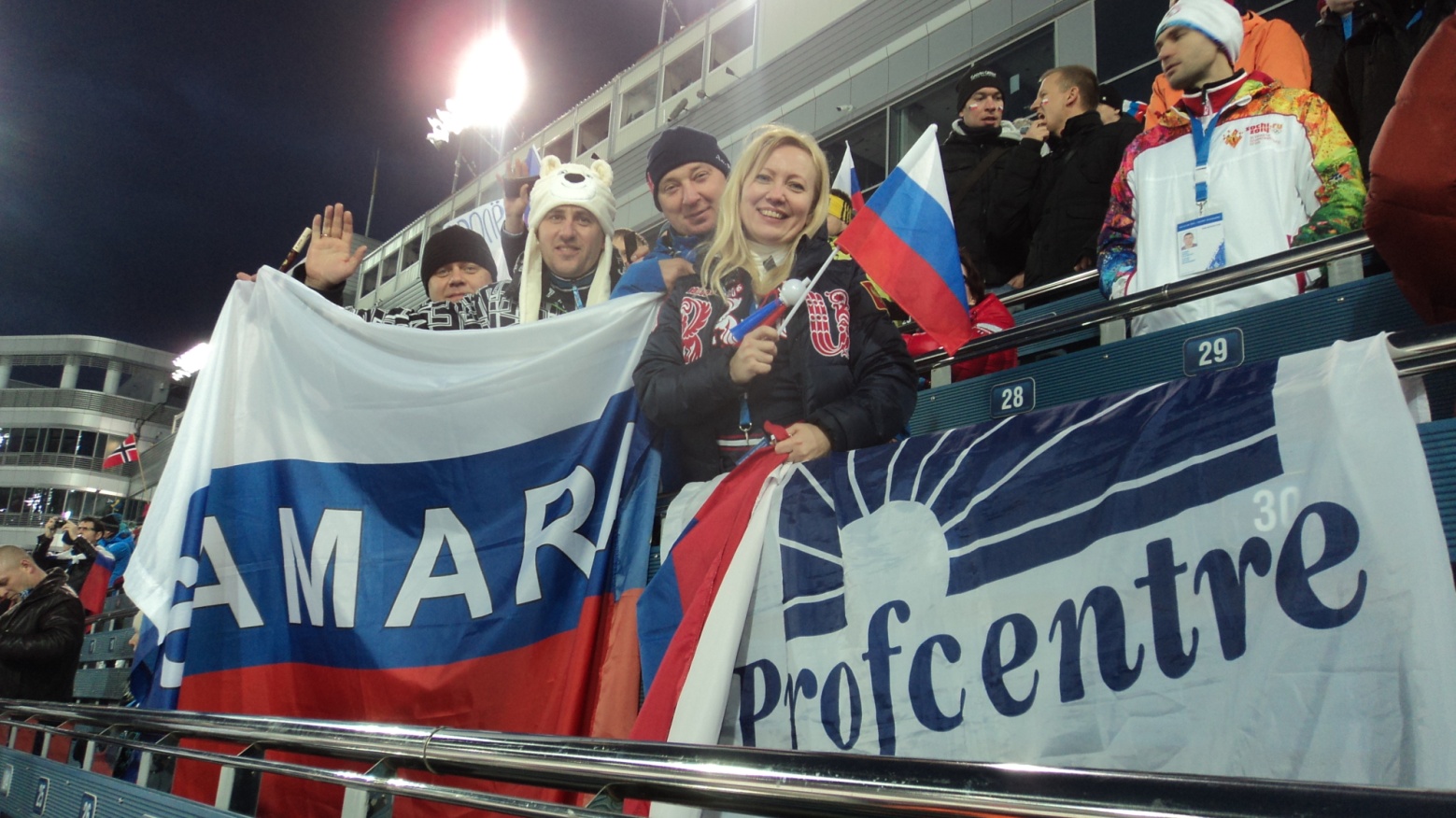 ПОСЕЩЕНИЕ ОЛИМПИЙСКИХ СОРЕВНОВАНИЙ: 
САННЫЙ СПОРТ, БИАТЛОН, ХОККЕЙ, ФИГУРНОЕ КАТАНИЕ
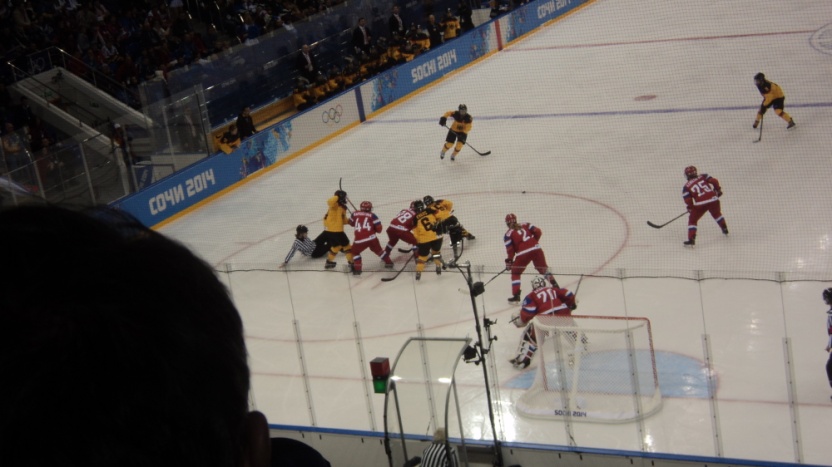 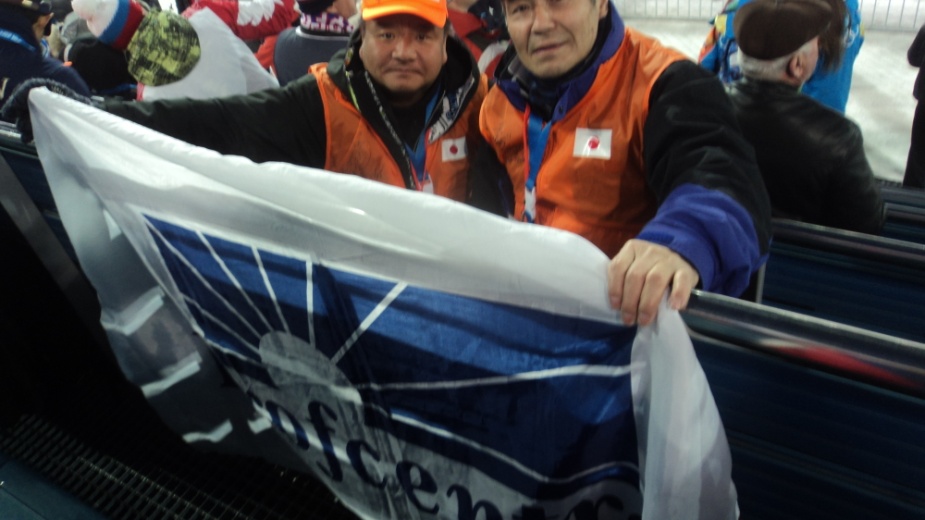 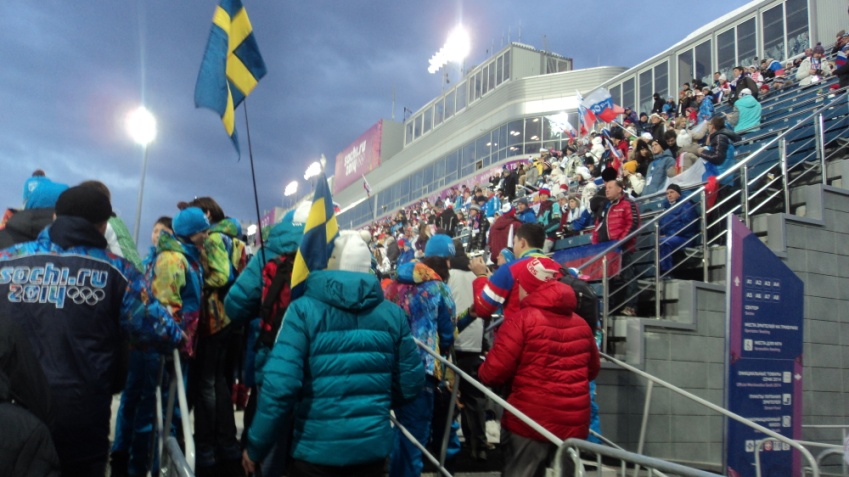 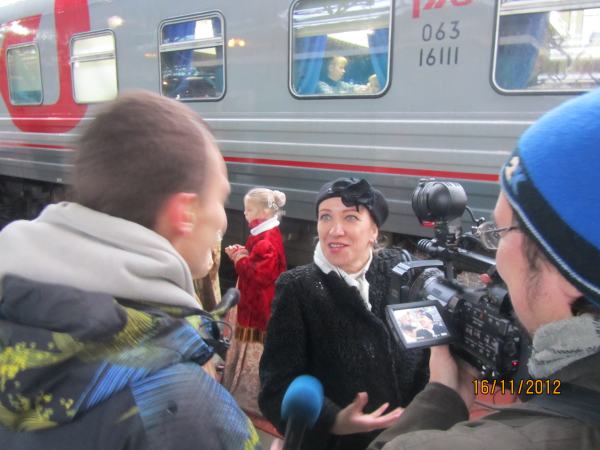 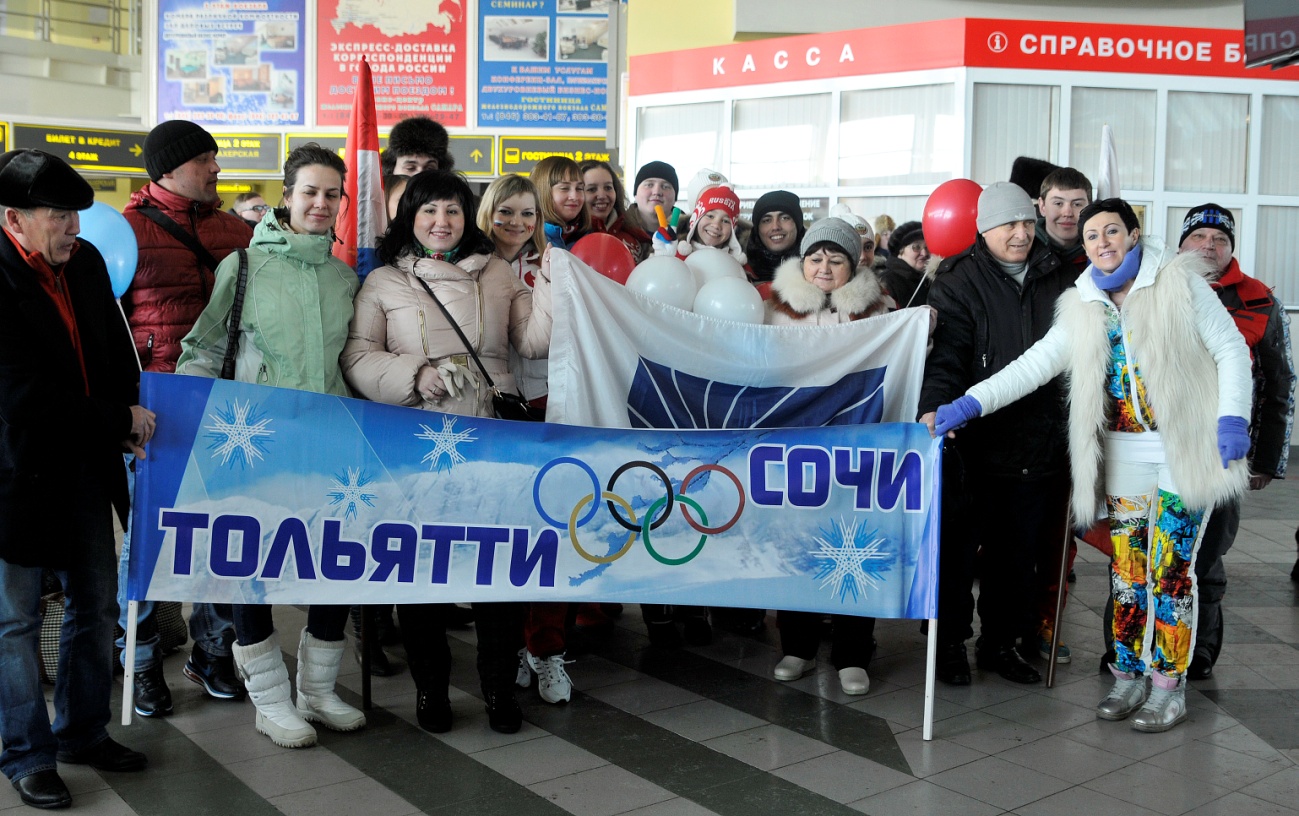 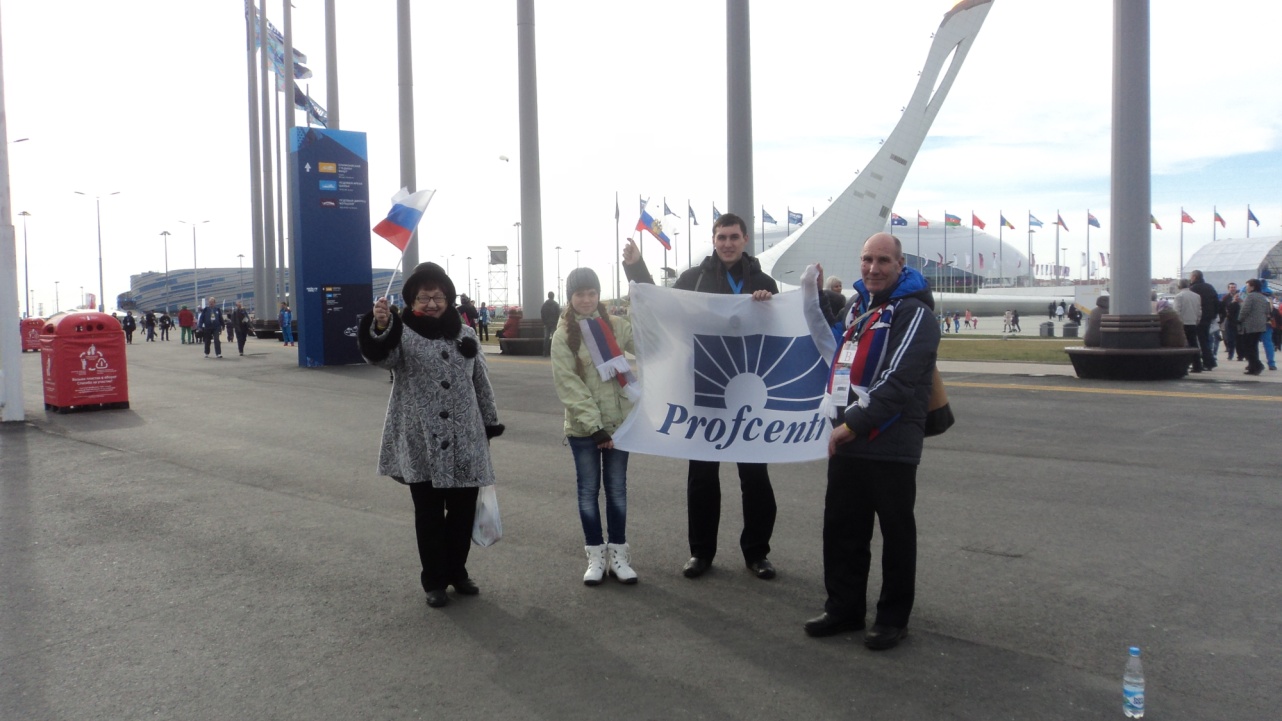 НАШИ ТУРИСТИЧЕСКИЕ ПОЕЗДА И ВПЕЧАТЛЕНИЯ НАСТОЯЩИЕ!
ДАРИМ РАДОСТЬ ОТКРЫТИЙ....
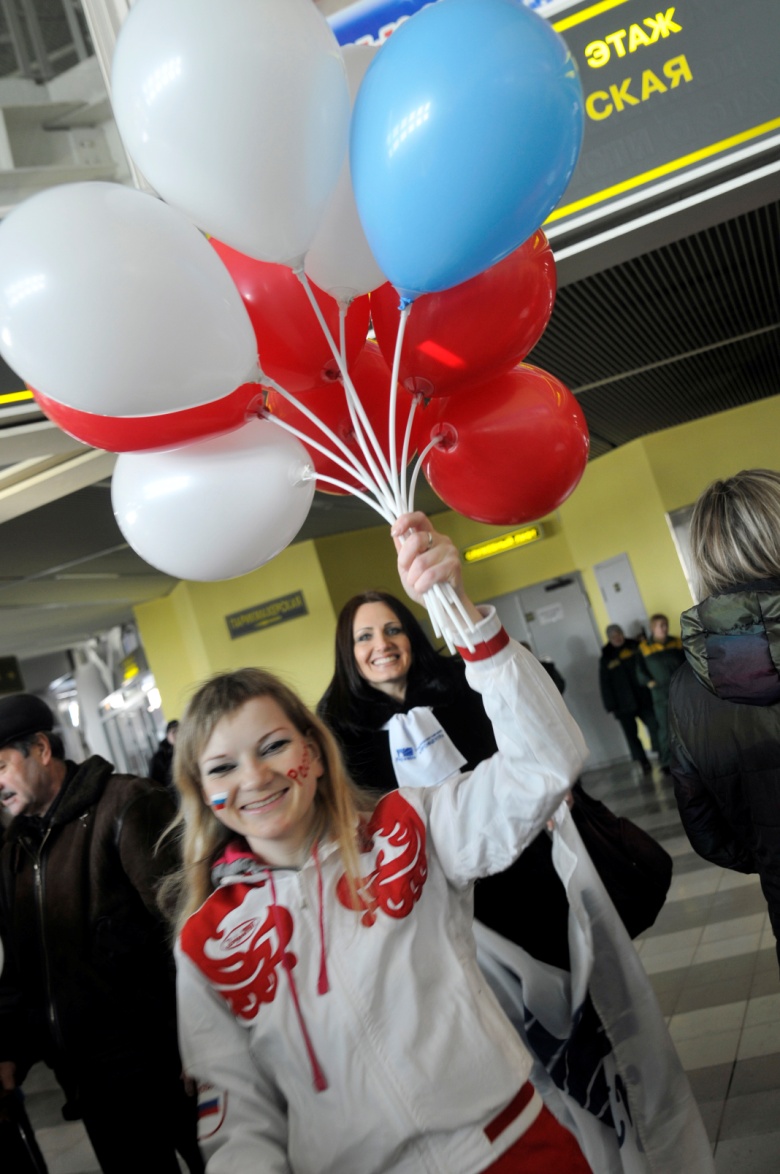 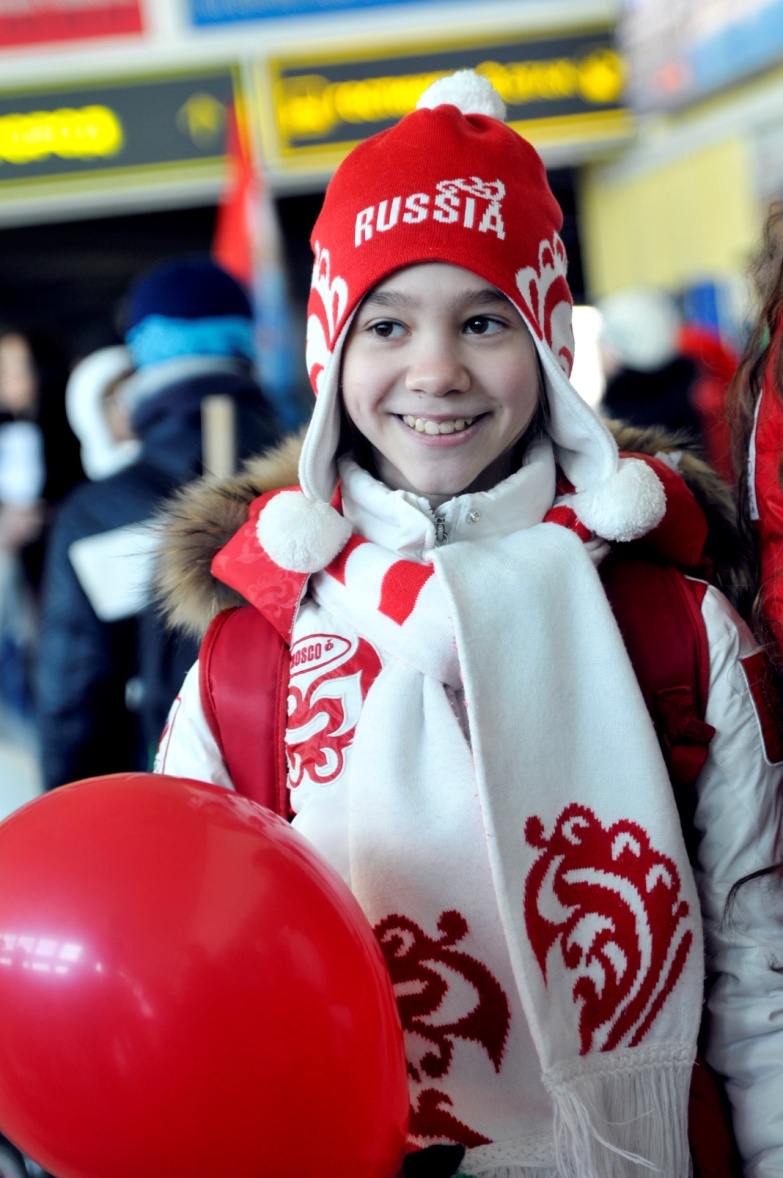 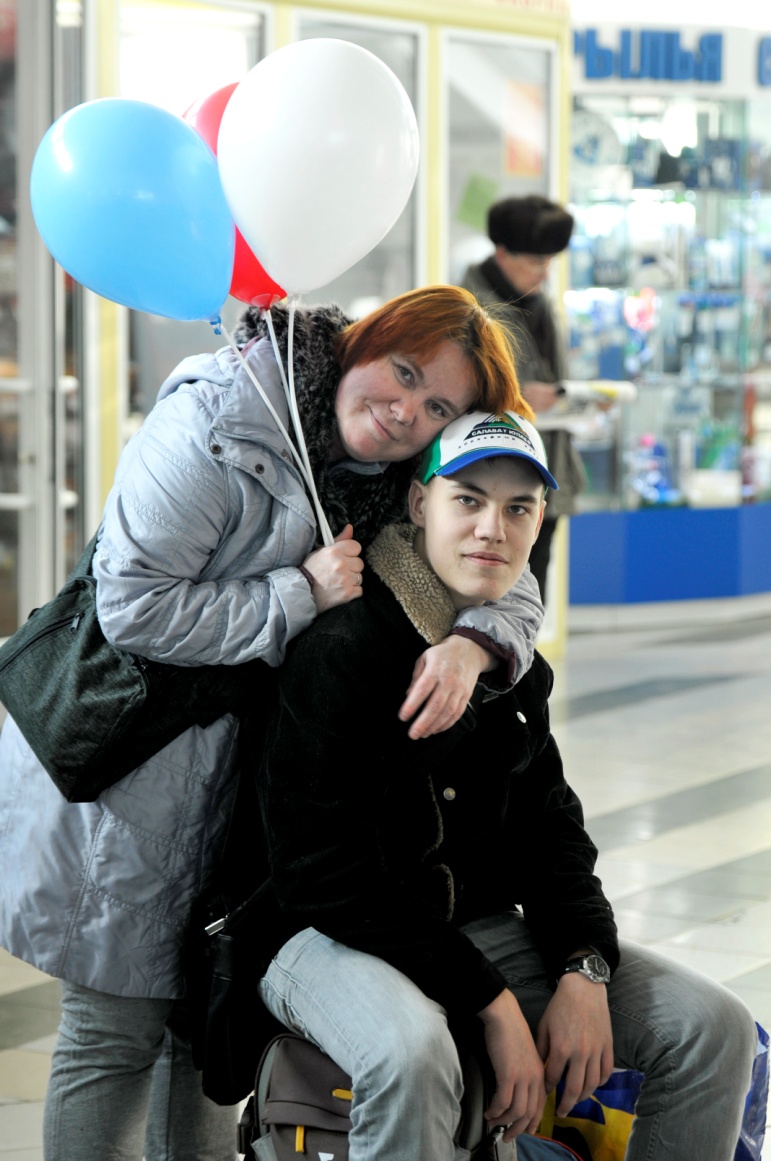 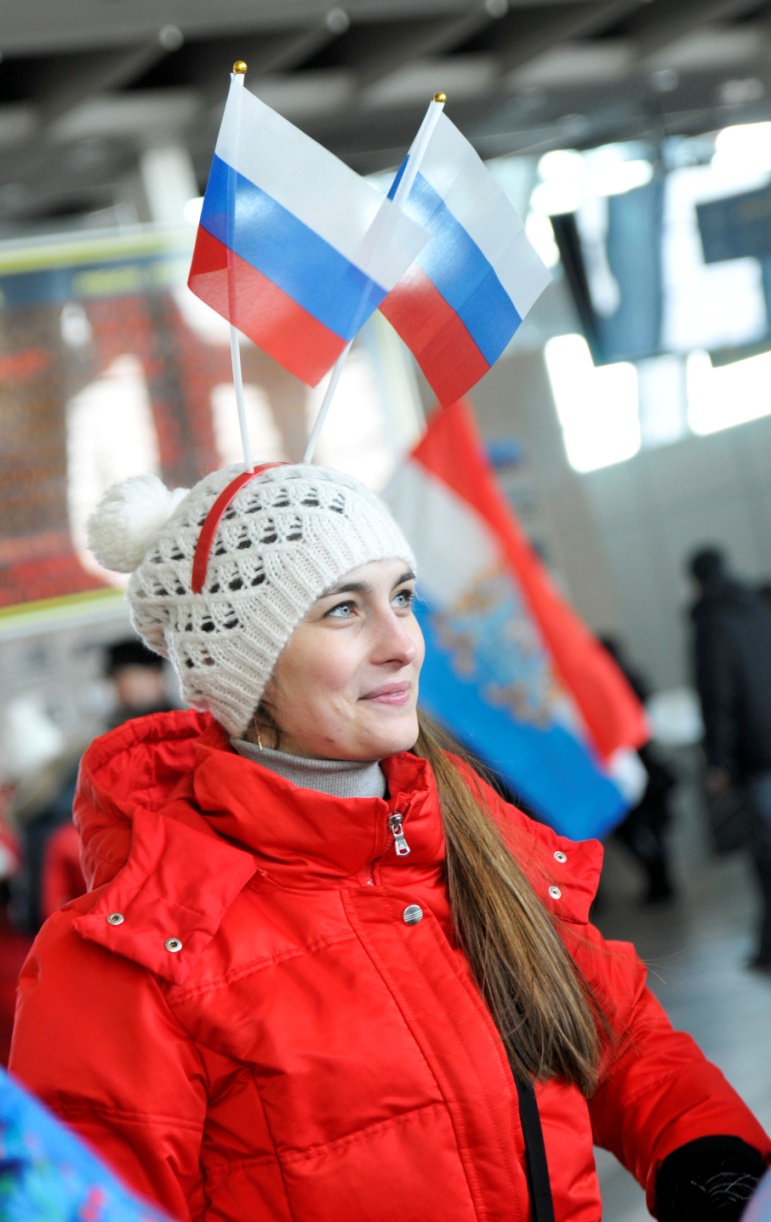 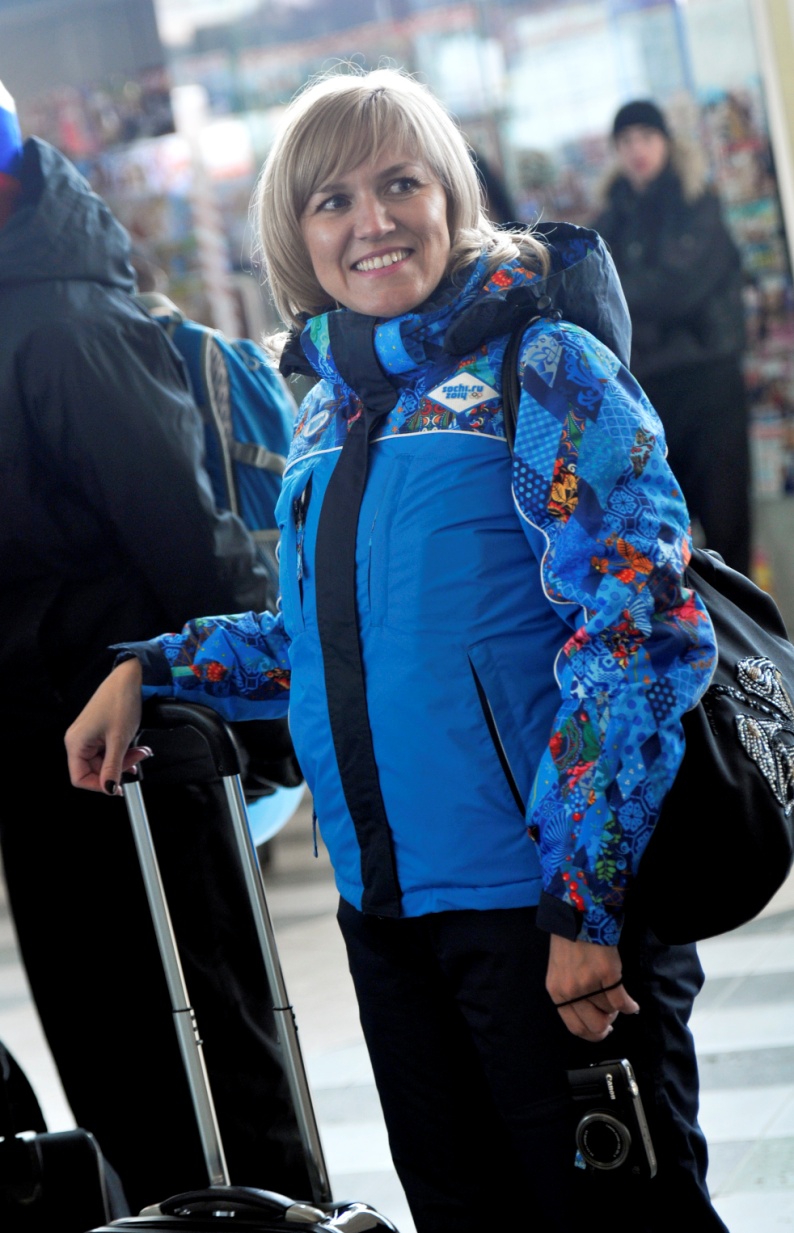 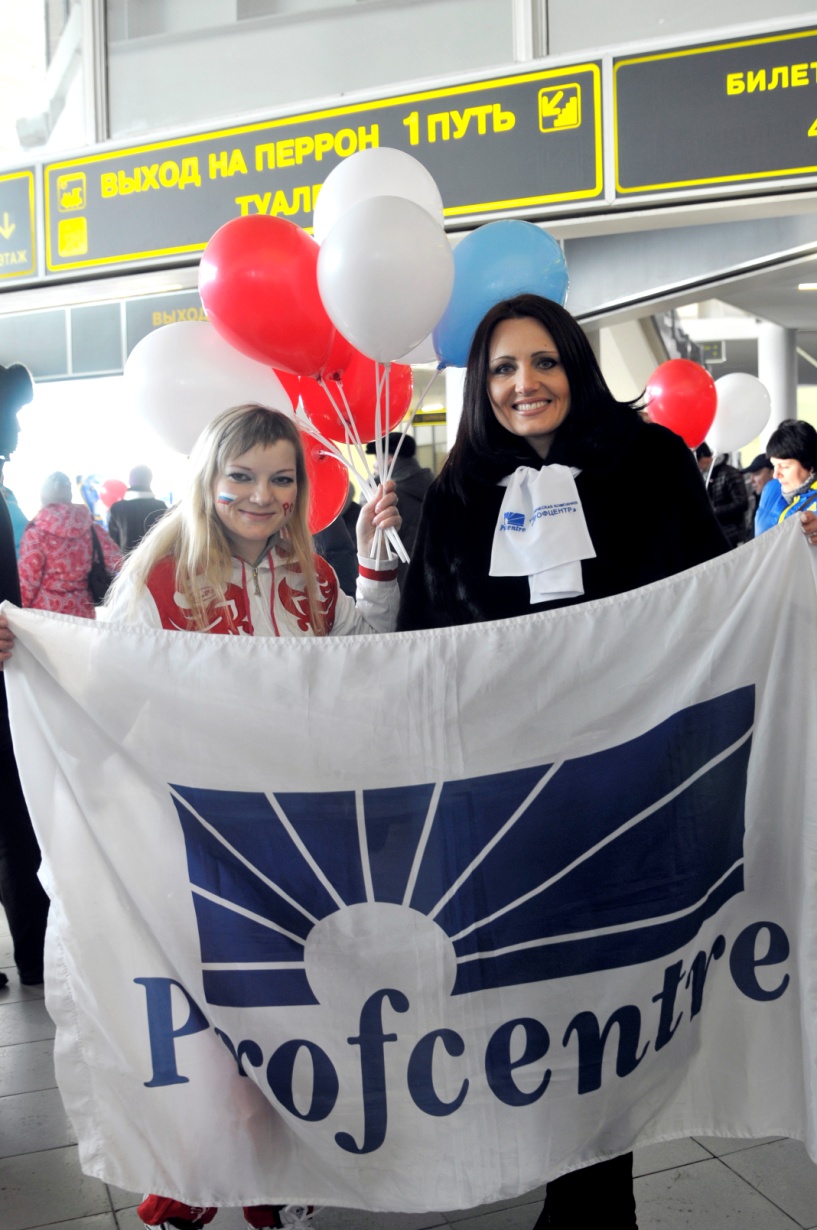 ДАРИМ РАДОСТЬ ОТКРЫТИЙ....
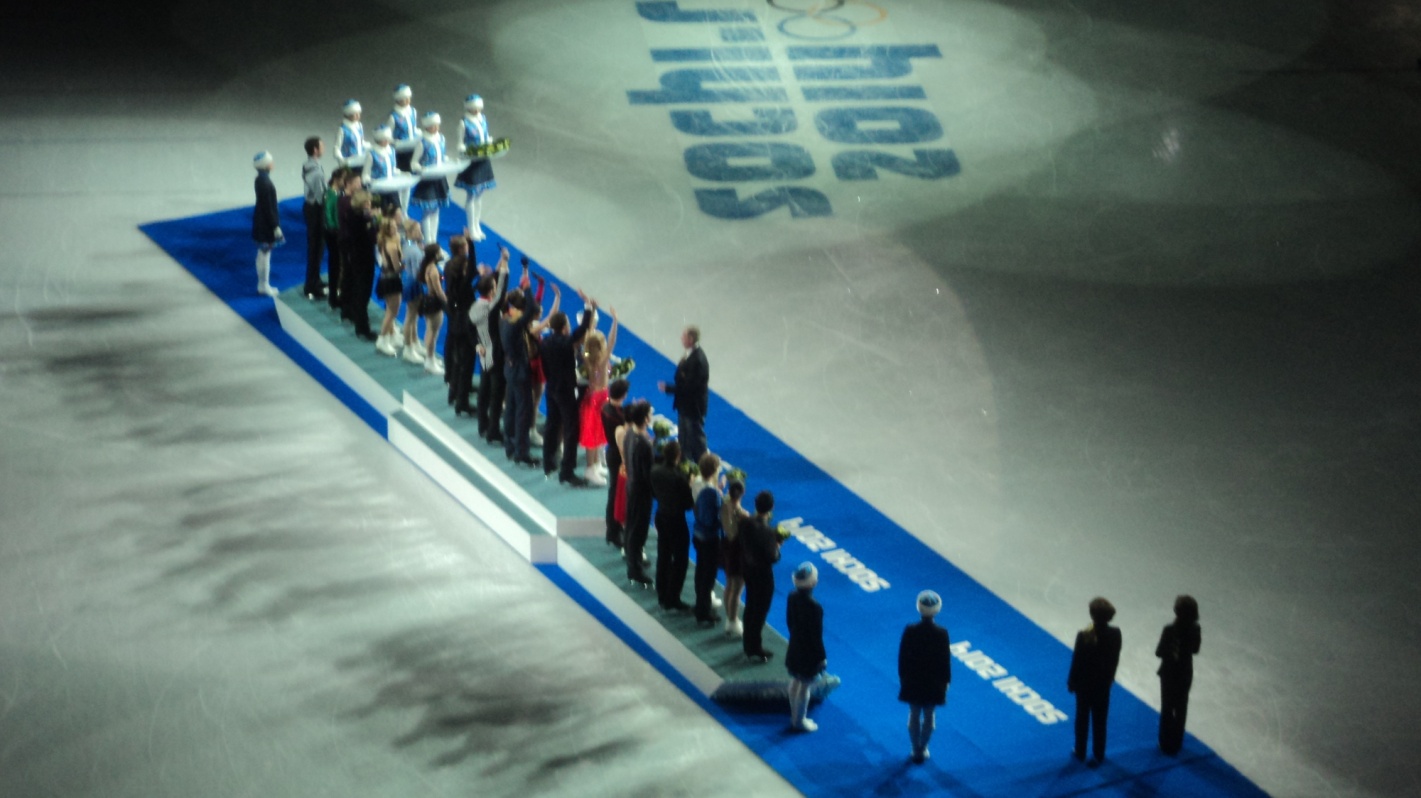 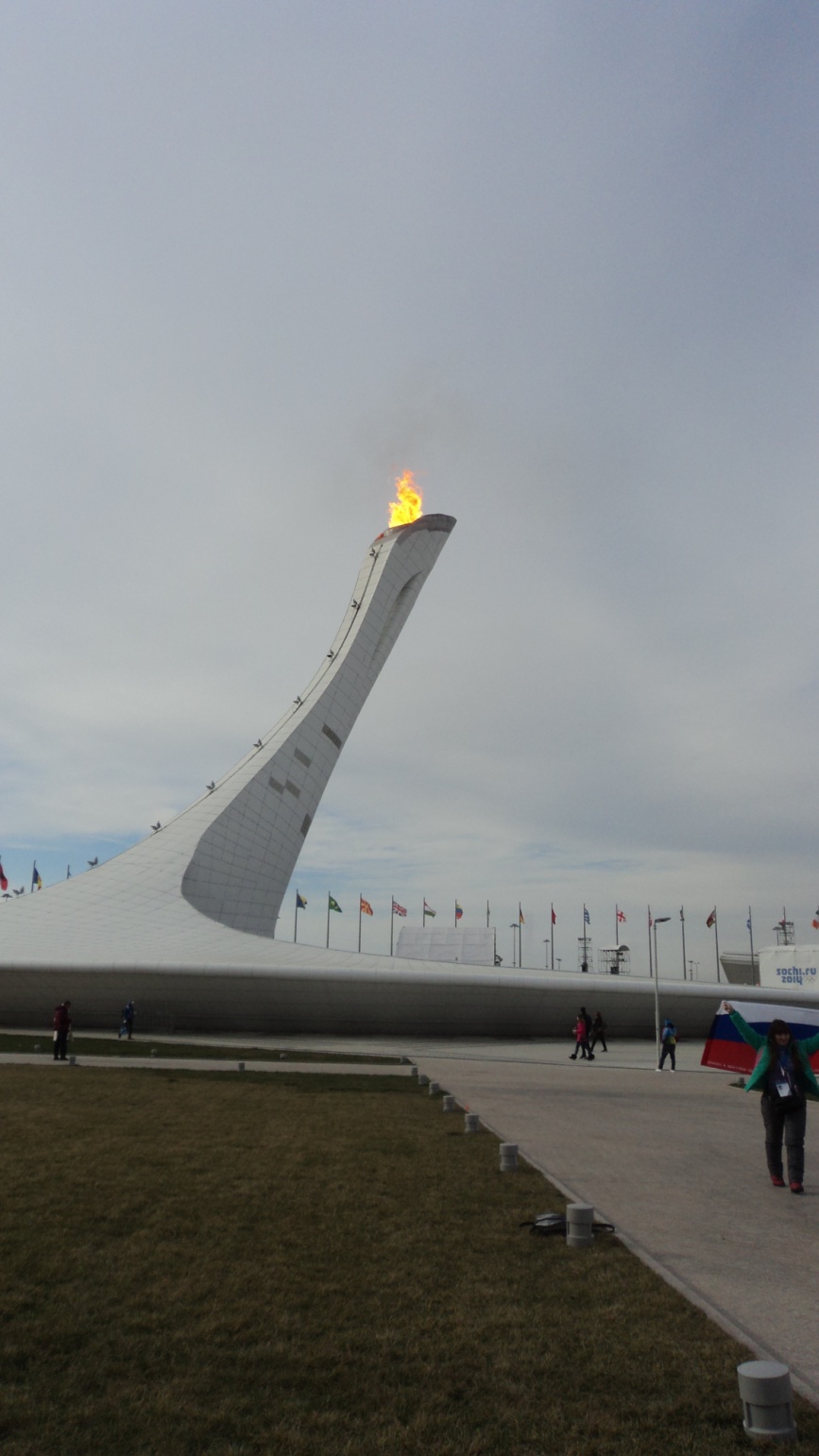 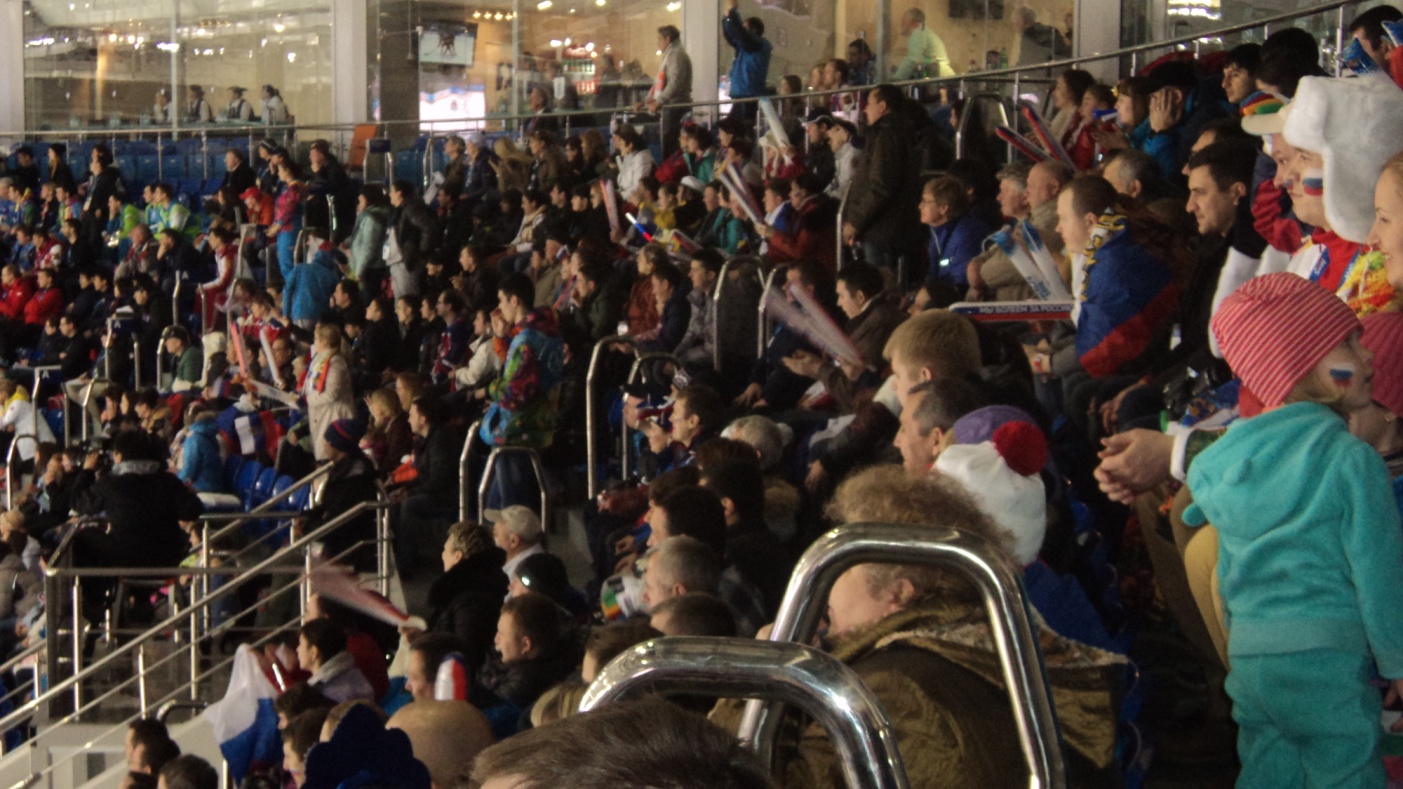 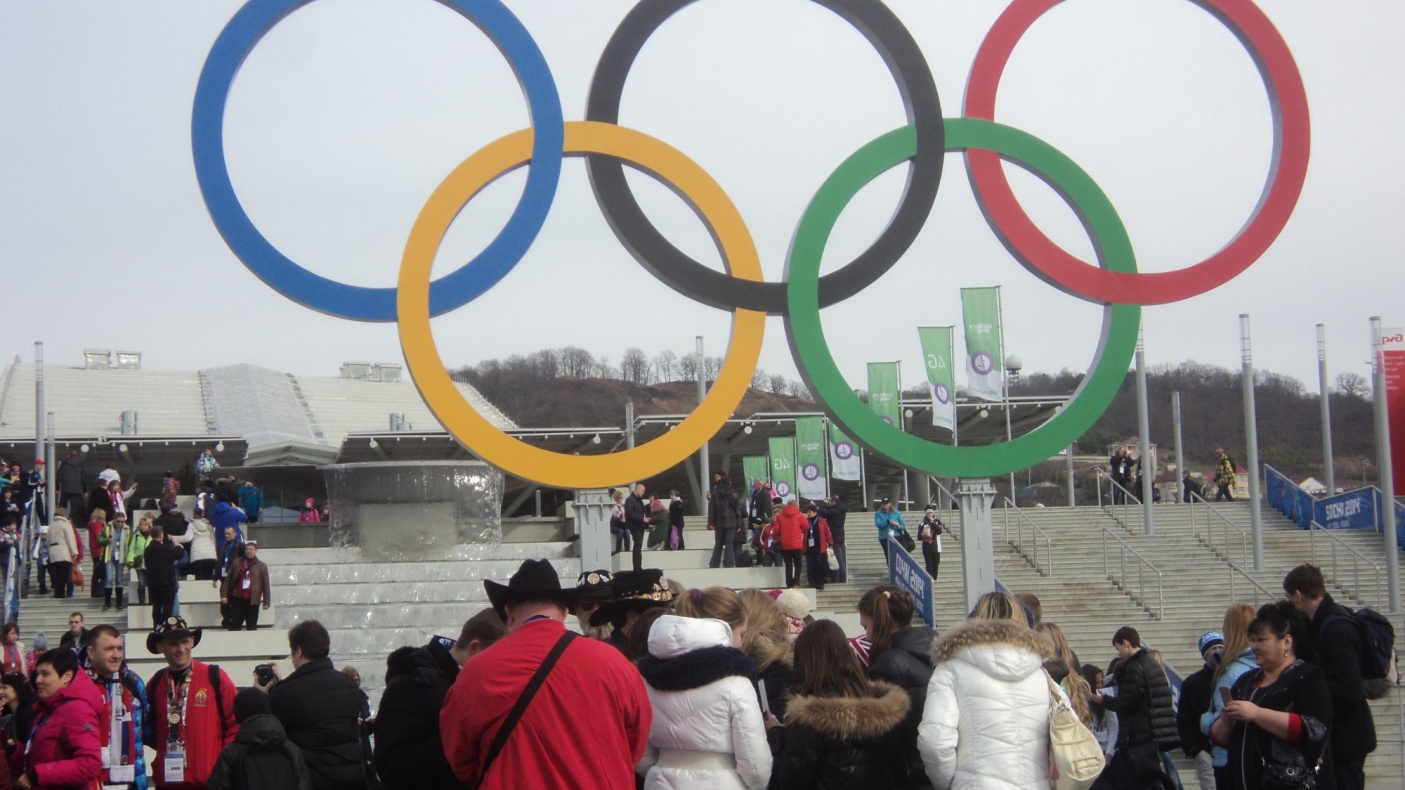 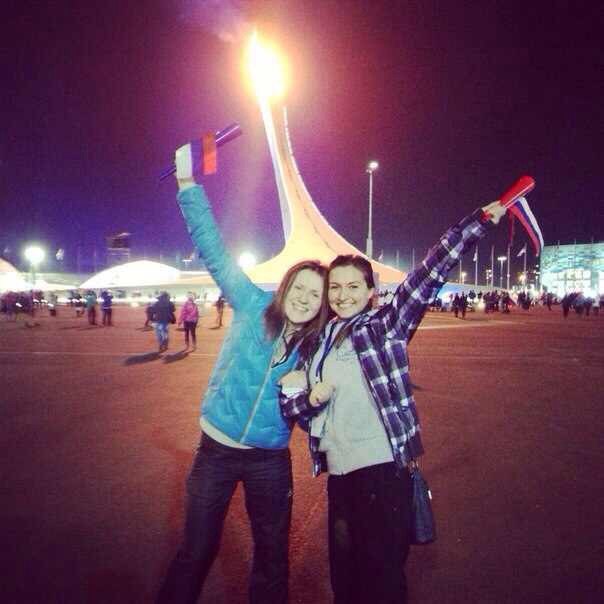 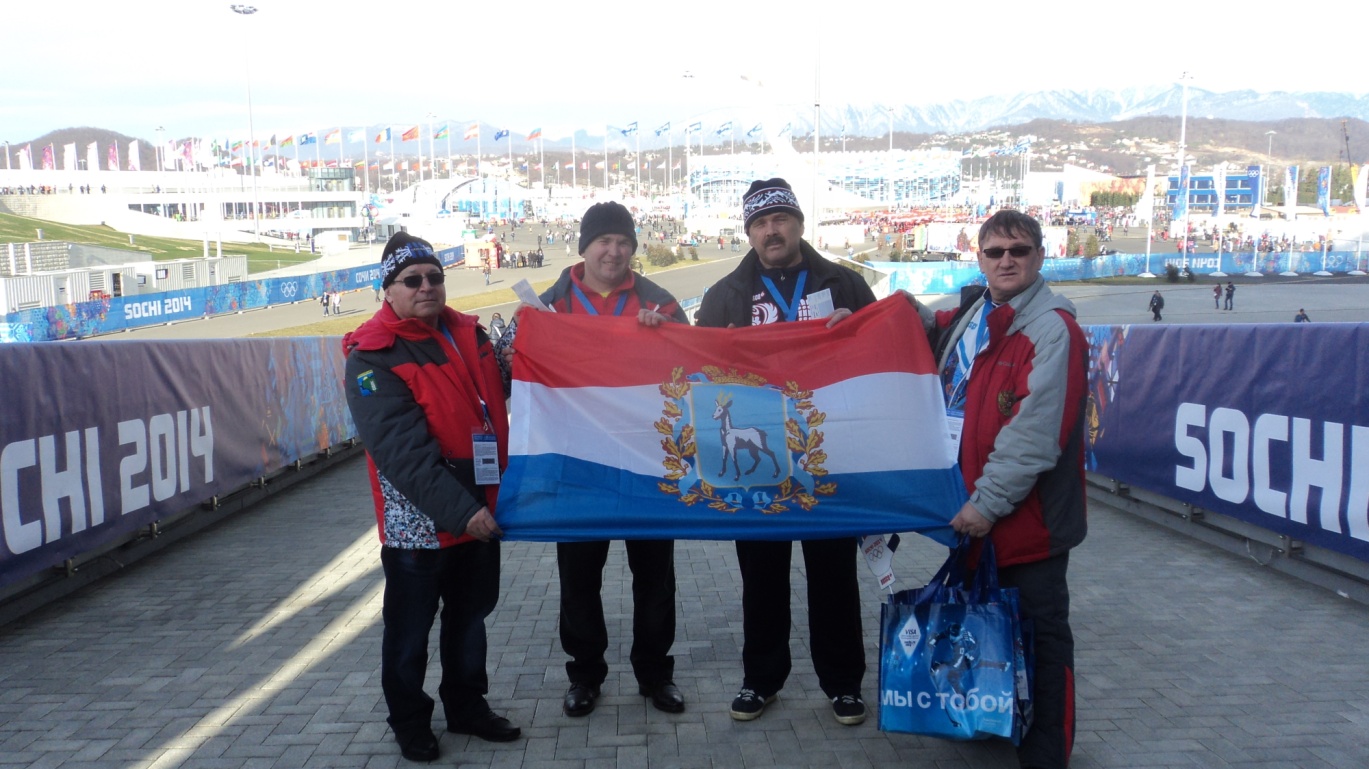 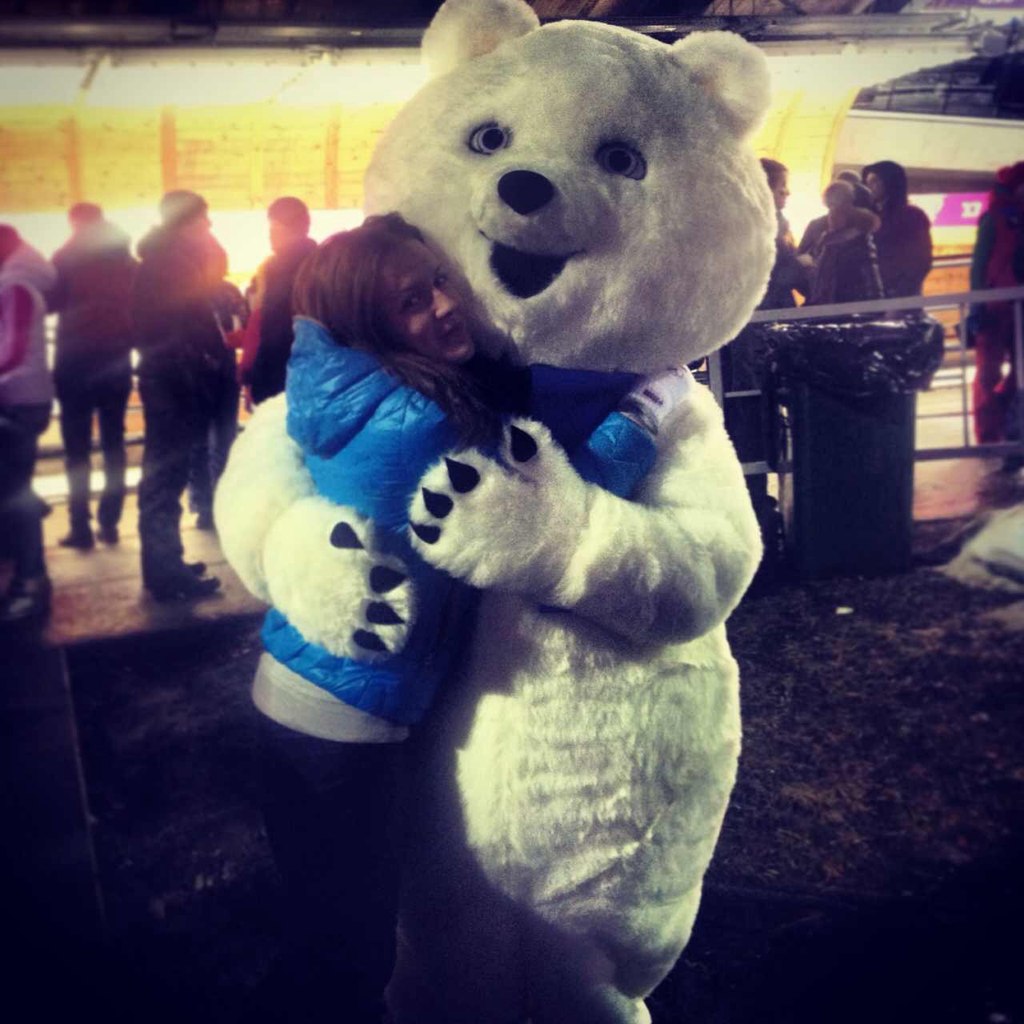 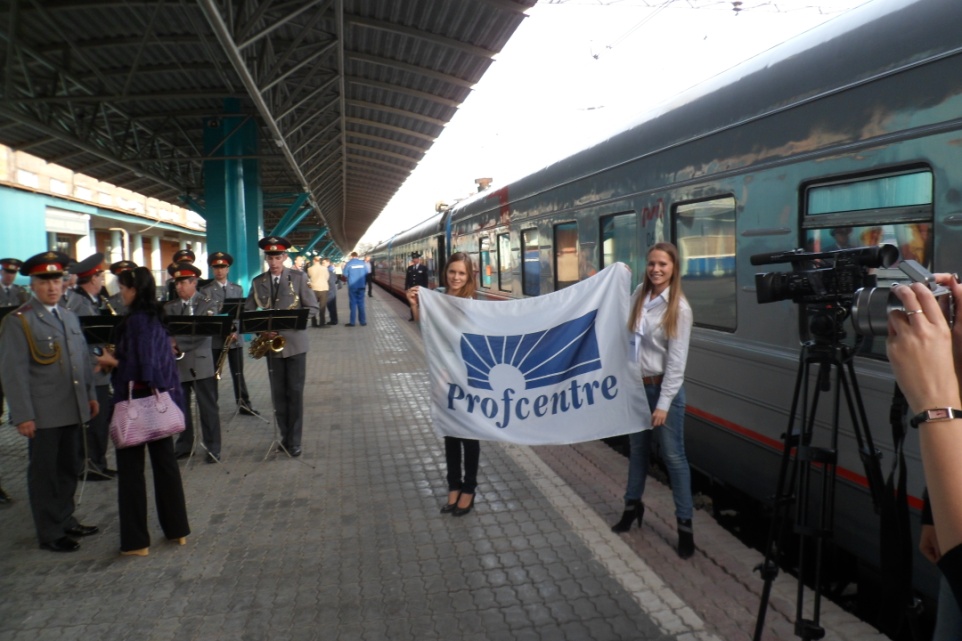 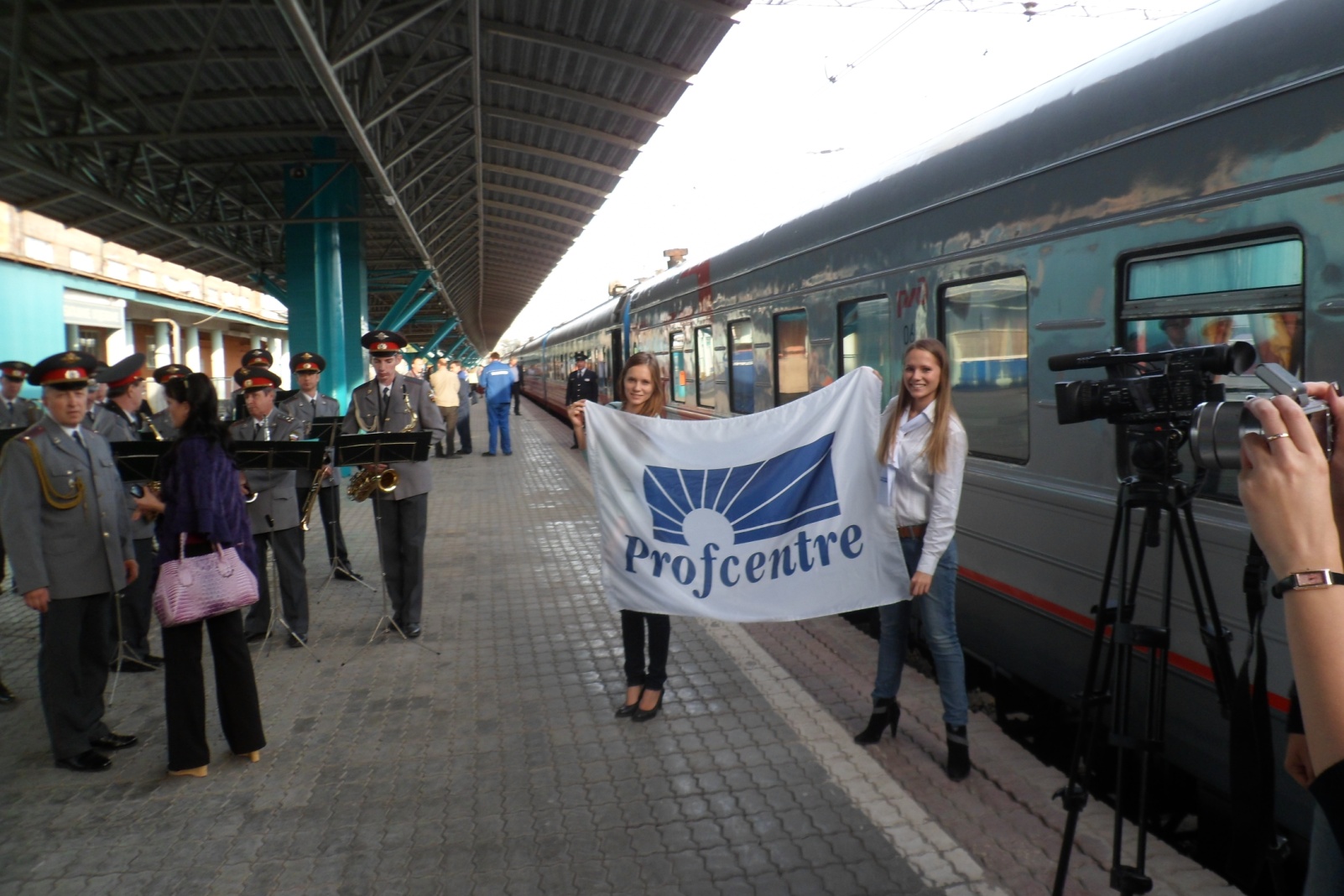 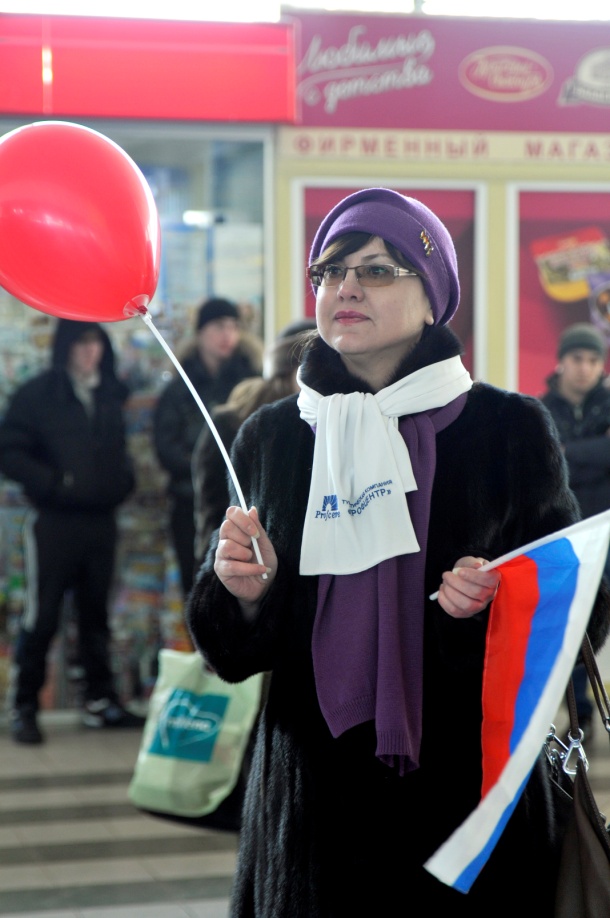 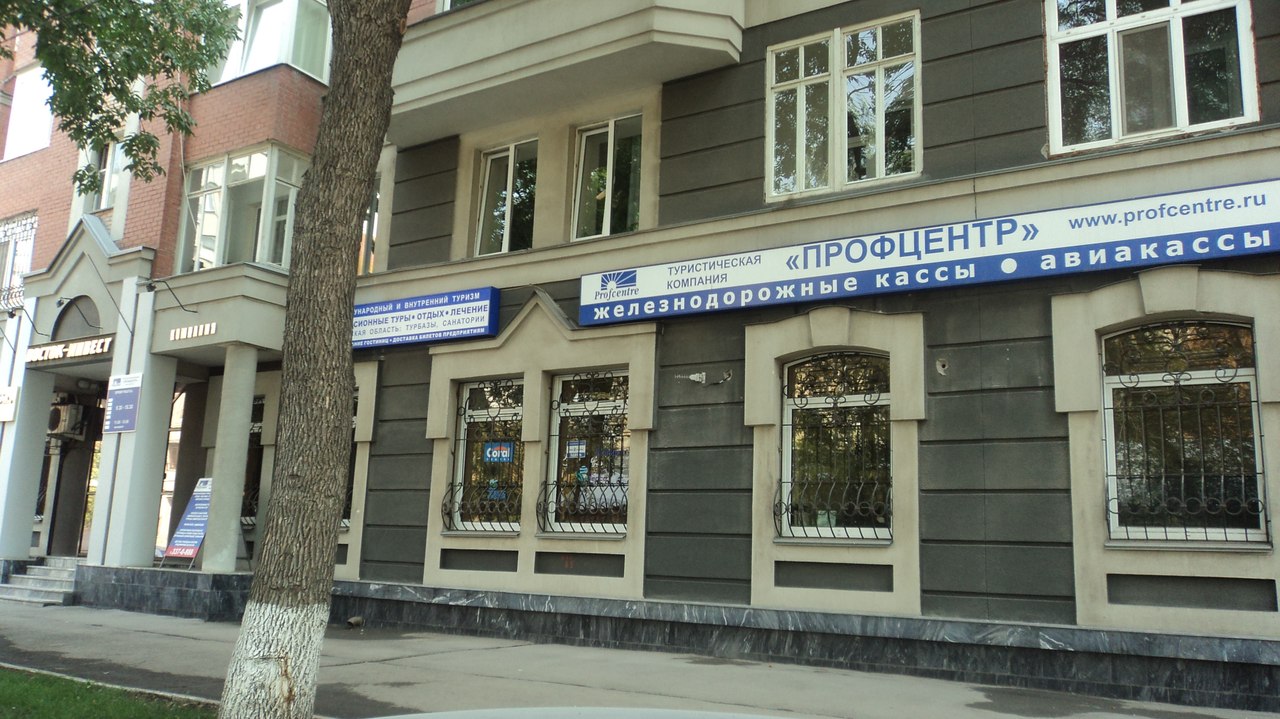 МЫ С СОЧИ НЕ ПРОЩАЕМСЯ!
СОЧИ, ДО СВИДАНЬЯ!
УВИДИМСЯ СНОВА!

ТУРИСТИЧЕСКАЯ КОМПАНИЯ 
«ПРОФЦЕНТР», г. САМАРА

WWW.PROFCENTRE.RU
ул. Садовая, 263, 
т. 8 846 337-0-888